Региональный сетевой ресурсный центр профессиональной ориентации и жизненной навигации
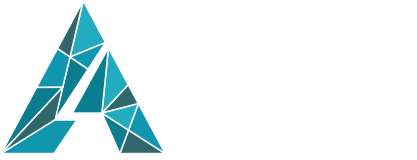 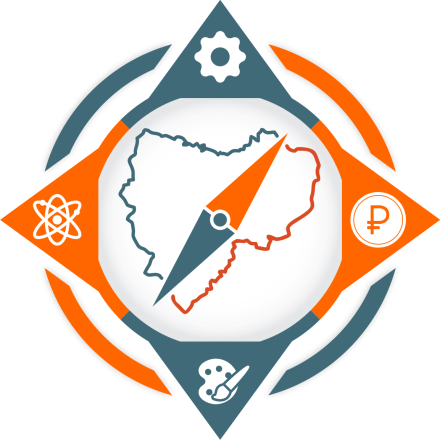 Региональный сетевой ресурсный центр
 профессиональной ориентации 
и жизненной навигации
СЕМИНАР-ПРАКТИКУМ 
«ВОСПИТАНИЕ ЛИЧНОСТИ БУДУЩЕГО ПРОФЕССИОНАЛА В СОВРЕМЕННЫХ СОЦИАЛЬНО-ЭКОНОМИЧЕСКИХ УСЛОВИЯХ»
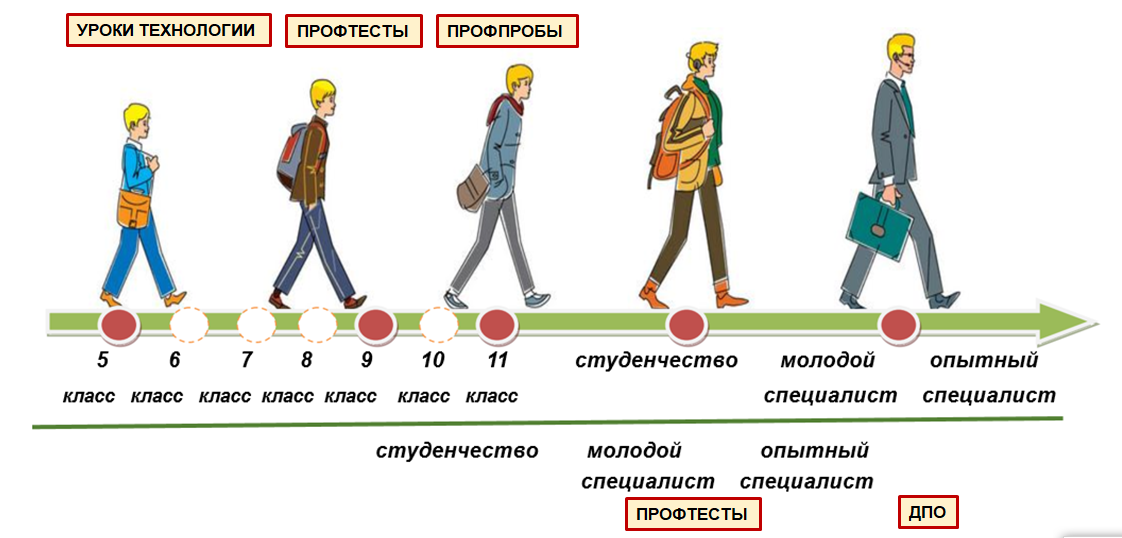 Фетисова Ирина ПетровнаЗаместитель руководителя по организации и проведению мероприятий.
Есипенко Владимир Михайлович.
Заместитель руководителя по сопровождению профессиональной ориентации и жизненной навигации, К.Э.Н.
Цыганкова Ольга Сергеевна.
Ведущий менеджер по проектному сопровождению.
Смоленск
2019 год
Региональный сетевой ресурсный центр профессиональной ориентации и жизненной навигации
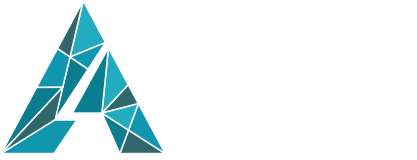 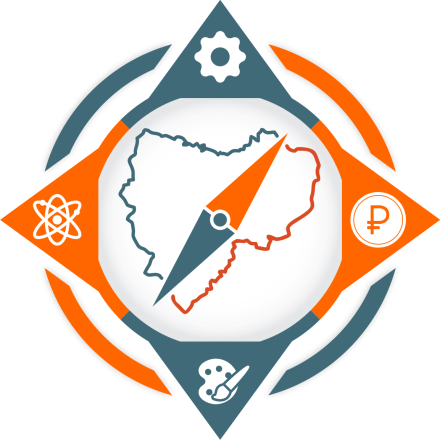 Региональный сетевой ресурсный центр
 профессиональной ориентации 
и жизненной навигации
ВОСПИТАТЕЛЬНАЯ РАБОТА
В ПРОФЕССИОНАЛЬНЫХ ОБРАЗОВАТЕЛЬНЫХ ОРГАНИЗАЦИЯХ
Смоленск
2019 год
Региональный сетевой ресурсный центр профессиональной ориентации и жизненной навигации
НОРМАТИВНЫЕ и ПРАВОВЫЕ ДОКУМЕНТЫ
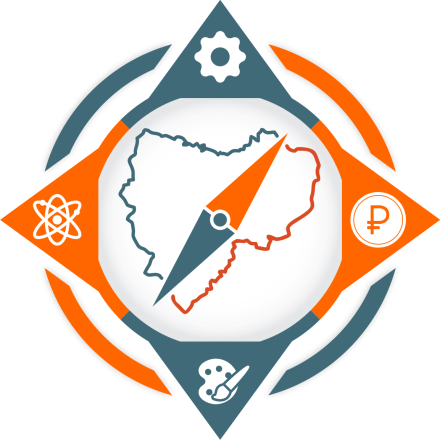 Статья 2. Закон 273-ФЗ Об образовании в РФ 2018

1) образование - единый целенаправленный процесс воспитания и обучения, являющийся общественно значимым благом и осуществляемый в интересах человека, семьи, общества и государства, а также совокупность приобретаемых  знаний, умений, навыков, ценностных установок, опыта деятельности и компетенции определенных объема и сложности в целях интеллектуального, духовно-нравственного, творческого, физического и (или) профессионального развития человека, удовлетворения его образовательных потребностей и интересов…….
НОРМАТИВНЫЕ и ПРАВОВЫЕ ДОКУМЕНТЫ
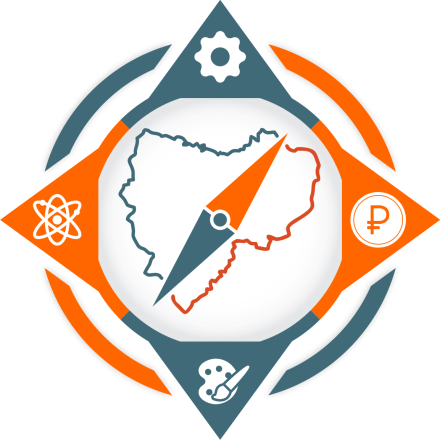 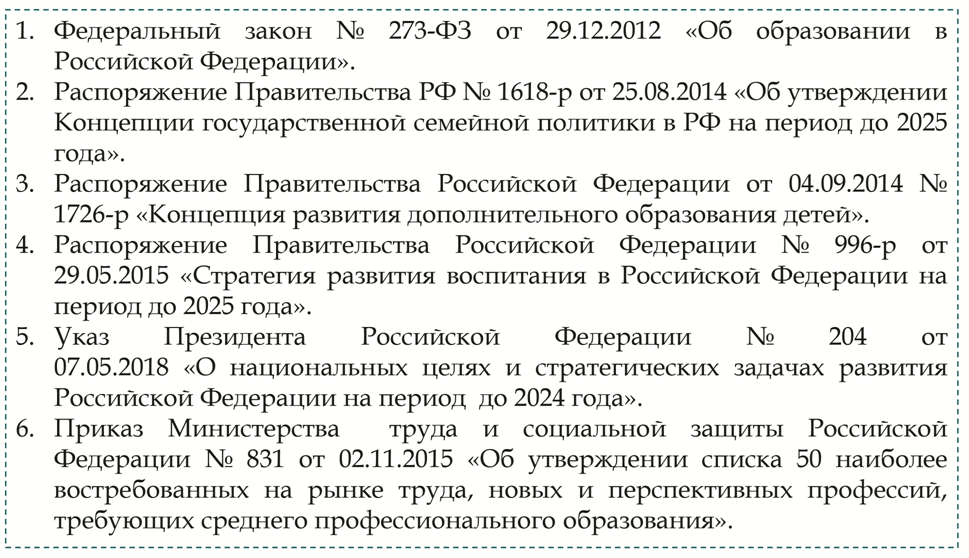 КЛЮЧЕВЫЕ ОРИЕНТИРЫ СИСТЕМЫ ВОСПИТАНИЯ
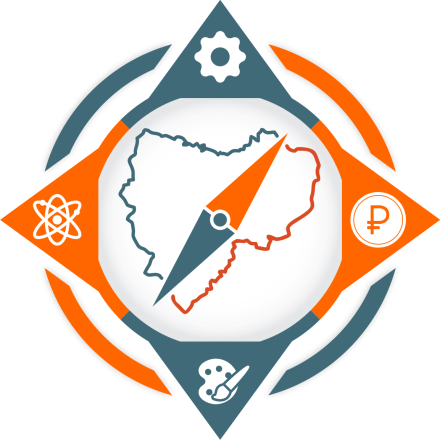 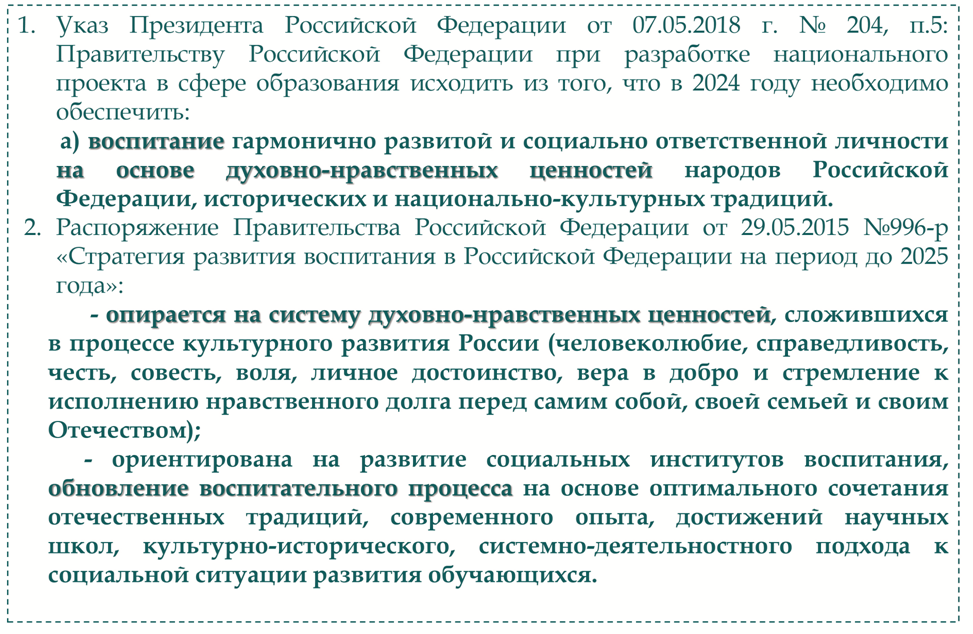 Региональный сетевой ресурсный центр профессиональной ориентации и жизненной навигации
ДОПОЛНИТЕЛЬНЫЕ ТРЕБОВАНИЯ РАБОТОДАТЕЛЕЙ:
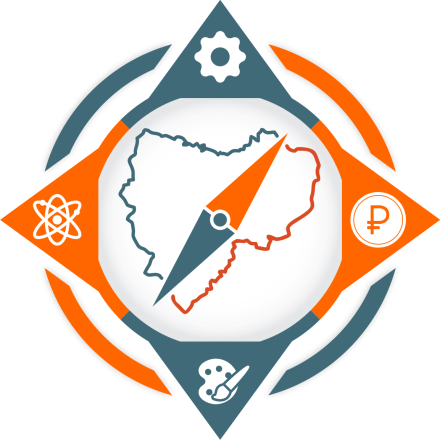 -эмоциональный интеллект;
- коммуникабельность;
-умение работать в команде;
-инициативность; 
-устойчивость у стрессу; 
-мобильность; 
-социальная активность;
-готовность к карьерному росту;
-отсутствие вредных привычек и  др.
Региональный сетевой ресурсный центр профессиональной ориентации и жизненной навигации
НАВЫКИ/SKILLS
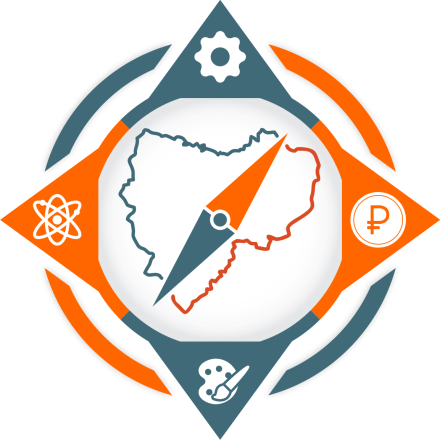 hard skills (англ. «твердые навыки») — это набор профессиональных навыков и умений, связанных с технической стороной деятельности. Такие навыки можно продемонстрировать, они относятся к обязательным требованиям при приеме на работу

soft skills (англ. «мягкие навыки») связаны не с конкретным видом деятельности, а с коммуникациями для эффективного взаимодействия с коллегами, клиентами и партнерами
Региональный сетевой ресурсный центр профессиональной ориентации и жизненной навигации
НАВЫКИ/SKILLS
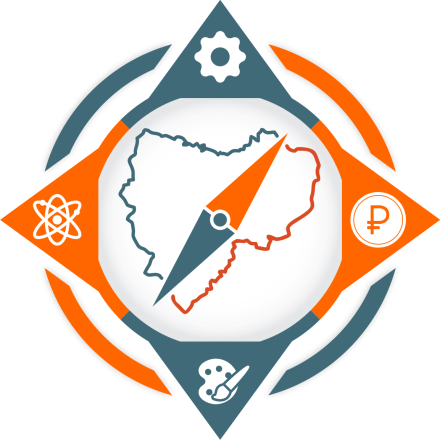 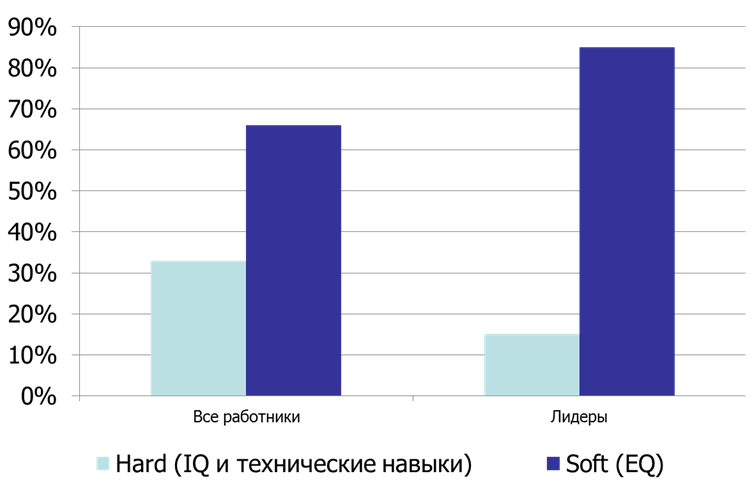 Региональный сетевой ресурсный центр профессиональной ориентации и жизненной навигации
НАВЫКИ/SKILLS
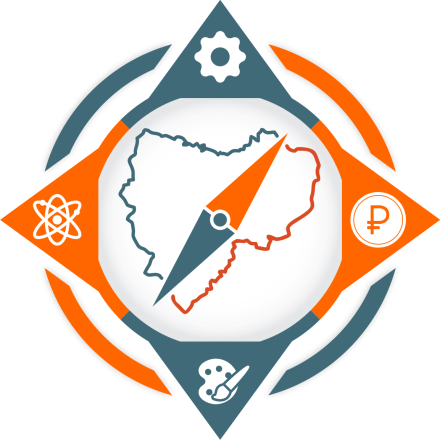 hard skills
soft skills
Развитие происходит быстрее
С меньшим усилием
Достижение требуемого уровня  гарантировано (при соблюдении базовых критериев: мотивация, обучаемость и др.)
Практически не подвержены обратному развитию
Развитие происходит медленнее
С большим усилием
Достижение требуемого уровня не гарантировано («предел» компетенций, глубокая интеграция в структуре личности)
В специфических условиях подвержены обратному развитию
ОСНОВНЫЕ НАПРАВЛЕНИЯ ВОСПИТАТЕЛЬНОЙ ДЕЯТЕЛЬНОСТИ
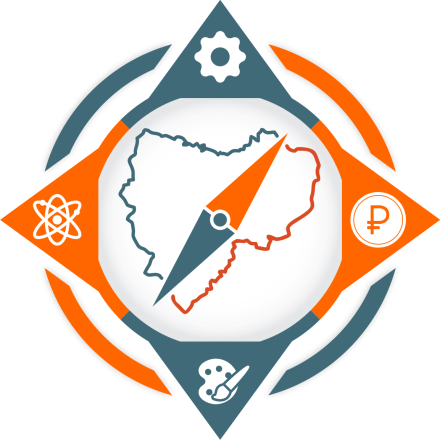 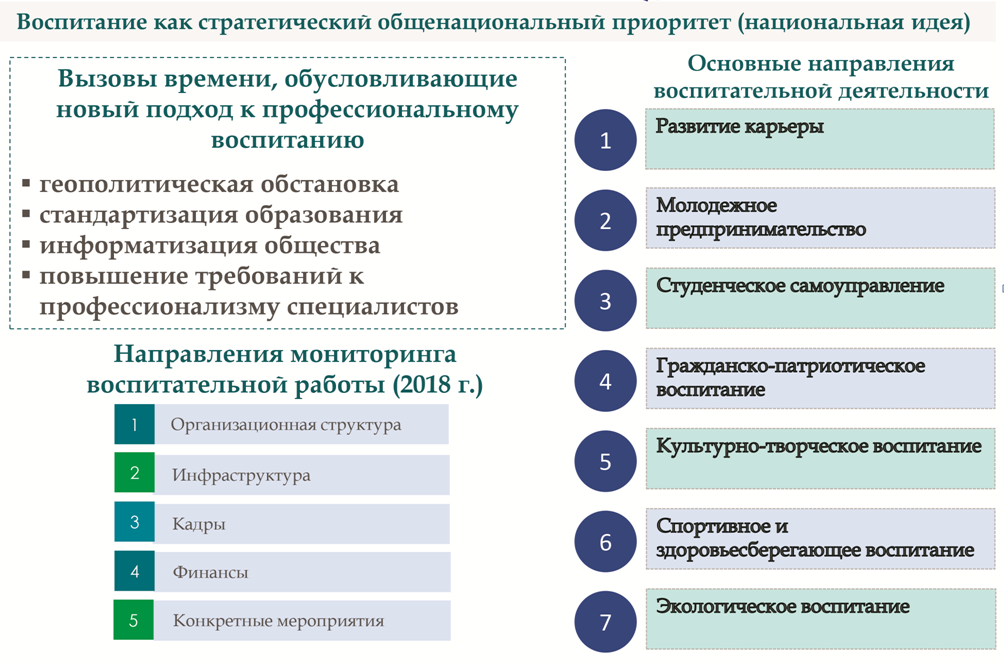 ОБЩИЕ КОМПЕТЕНЦИИ ПО ФГОС И ТОП-50
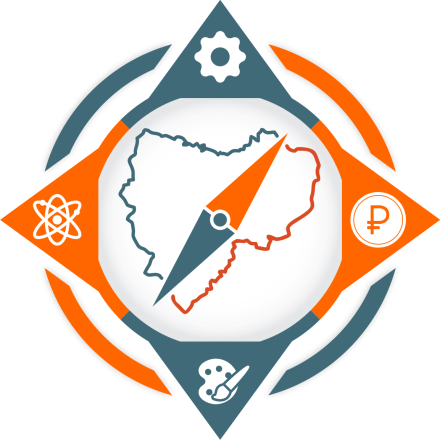 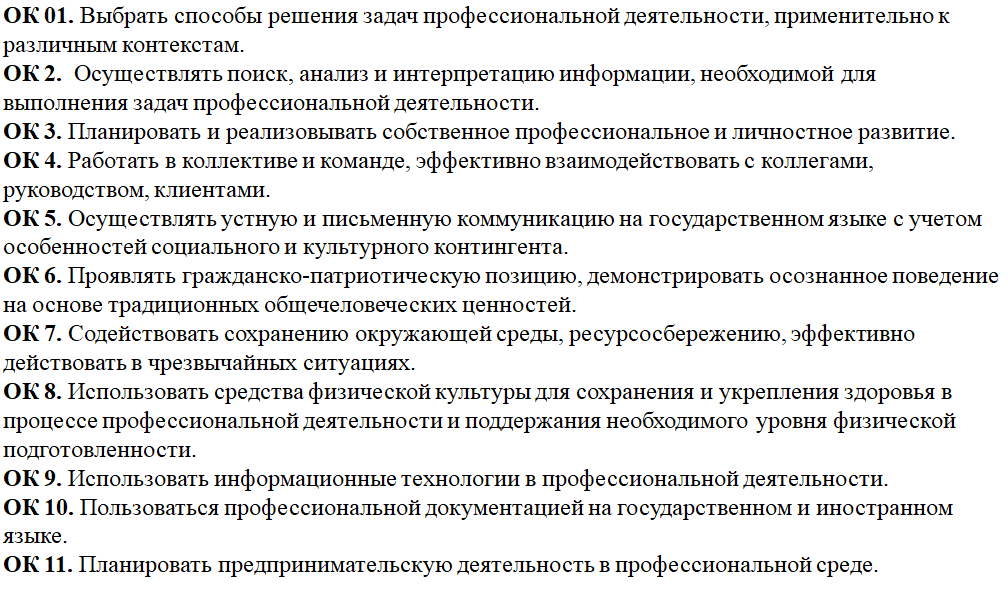 ОСНОВНЫЕ НАПРАВЛЕНИЯ ВОСПИТАТЕЛЬНОЙ ДЕЯТЕЛЬНОСТИ / ОБЩИЕ КОМПЕТЕНЦИИ
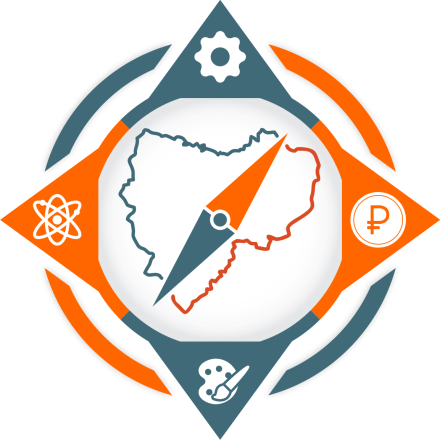 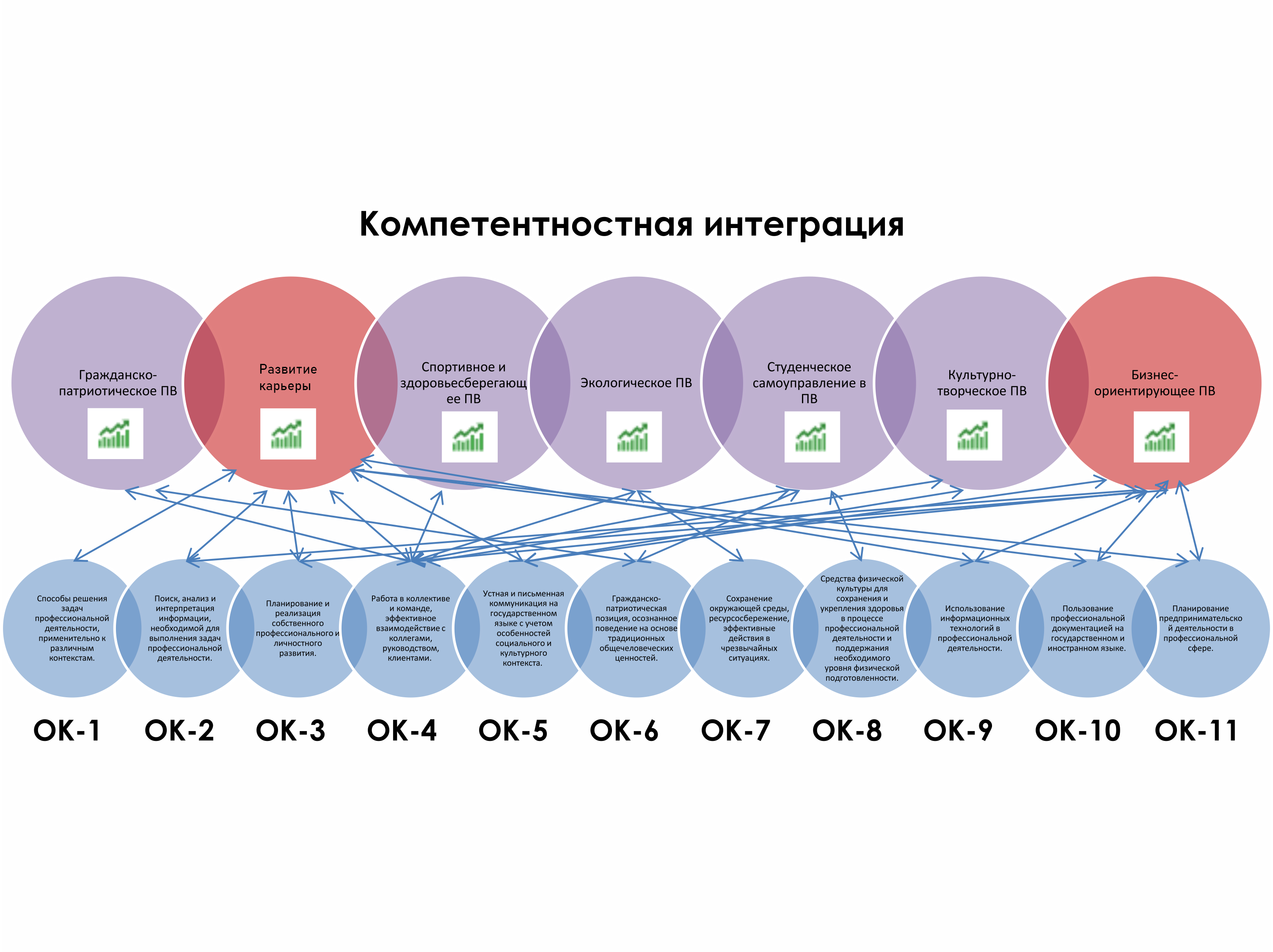 ОСНОВНЫЕ НАПРАВЛЕНИЯ ВОСПИТАТЕЛЬНОЙ ДЕЯТЕЛЬНОСТИ / ОБЩИЕ КОМПЕТЕНЦИИ
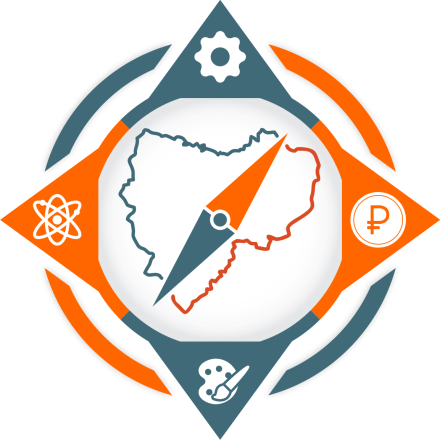 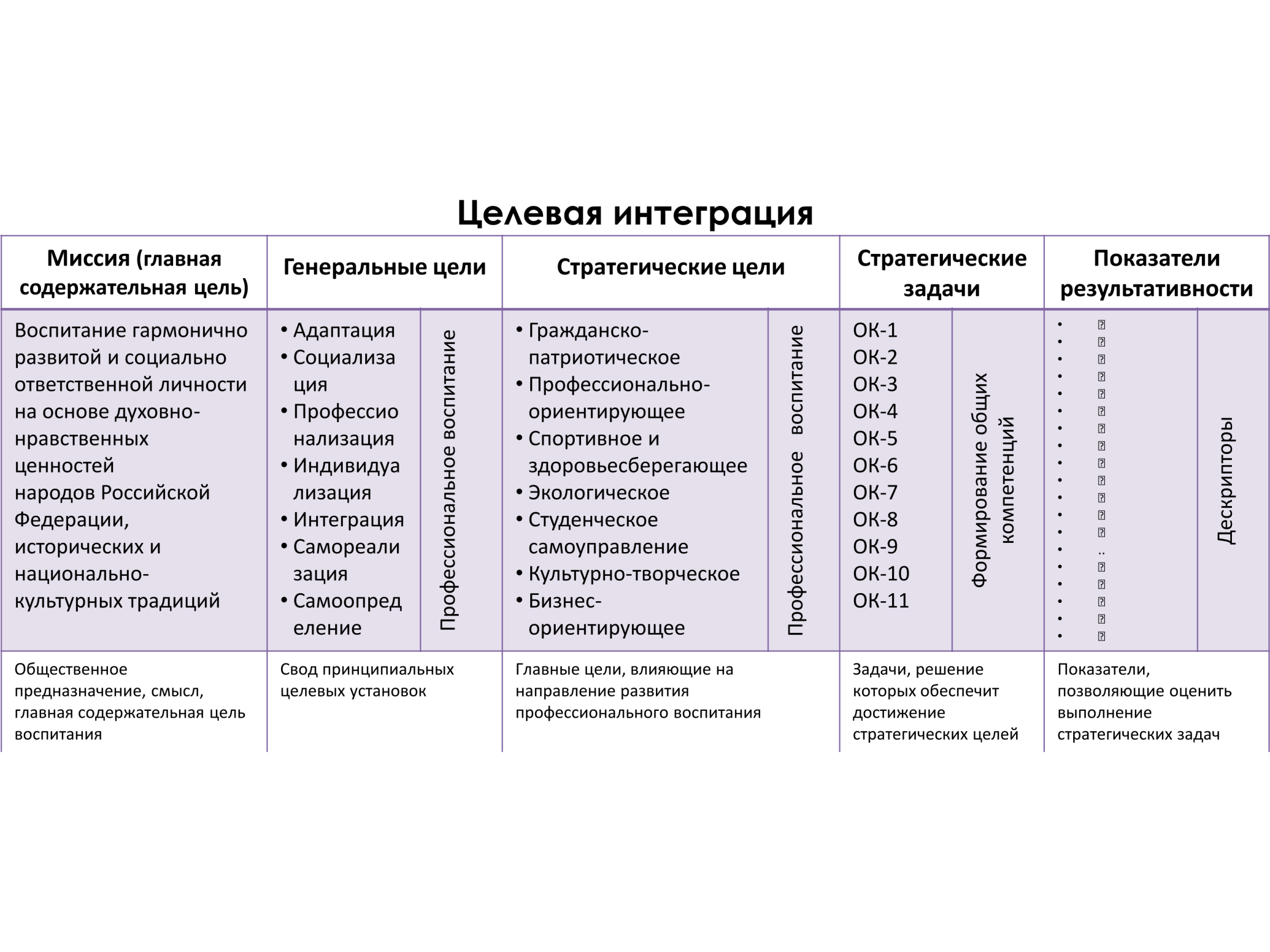 РАЗВИТИЕ КАРЬЕРЫ: ЦЕЛИ
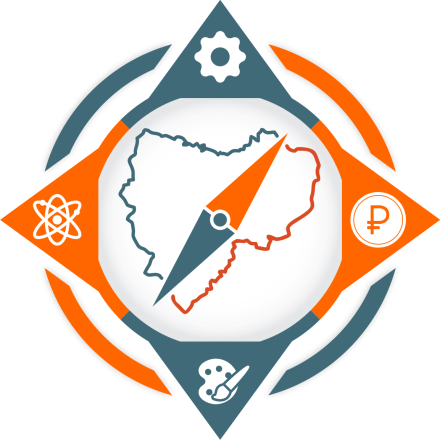 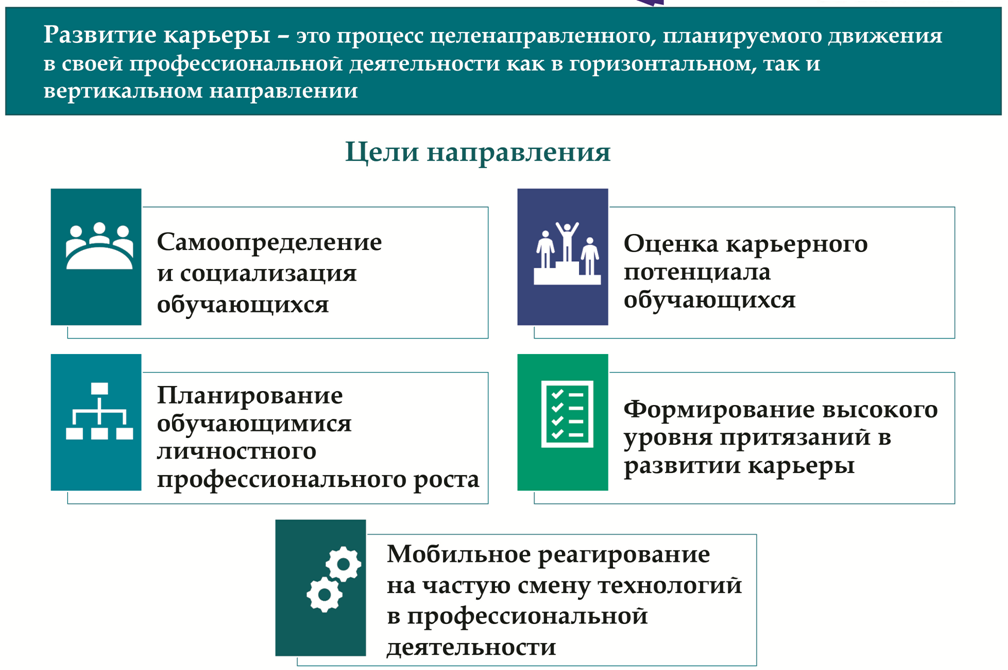 РАЗВИТИЕ КАРЬЕРЫ: ЦЕННОСТИ
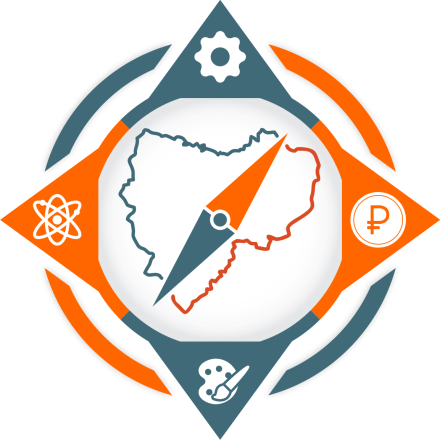 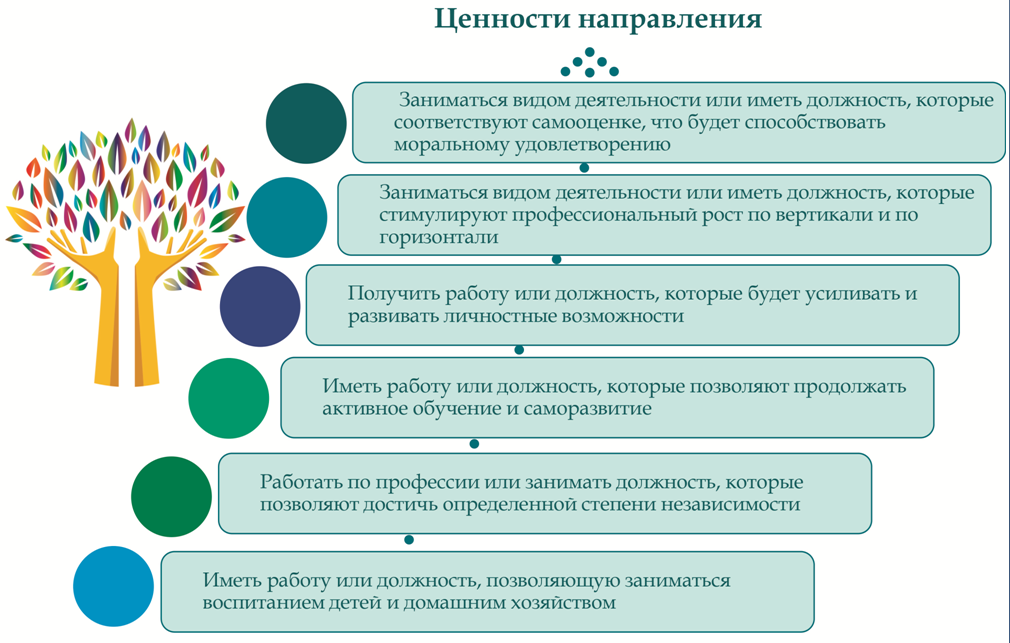 РАЗВИТИЕ КАРЬЕРЫ: ПРИОРИТЕТЫ
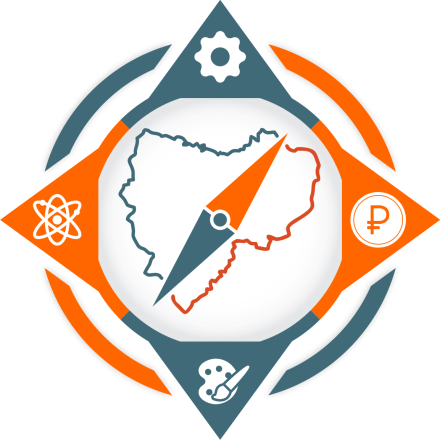 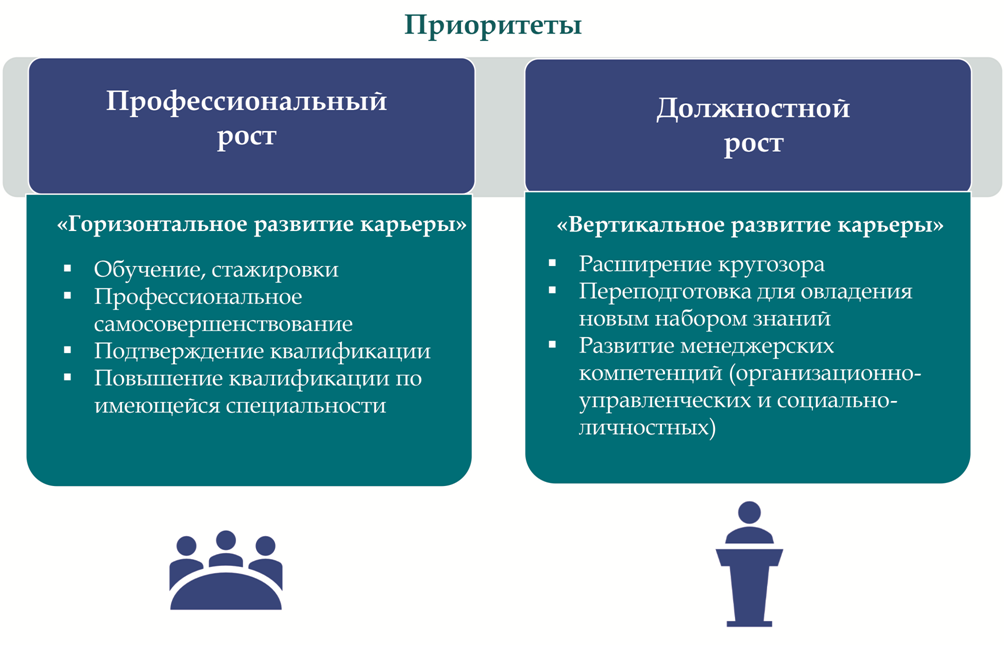 МОЛОДЁЖНОЕ ПРЕДПРИНИМАТЕЛЬСТВО: ЦЕЛИ
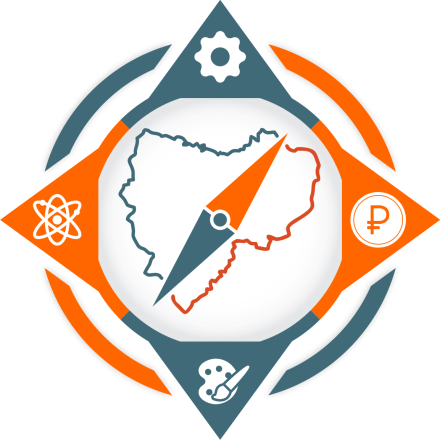 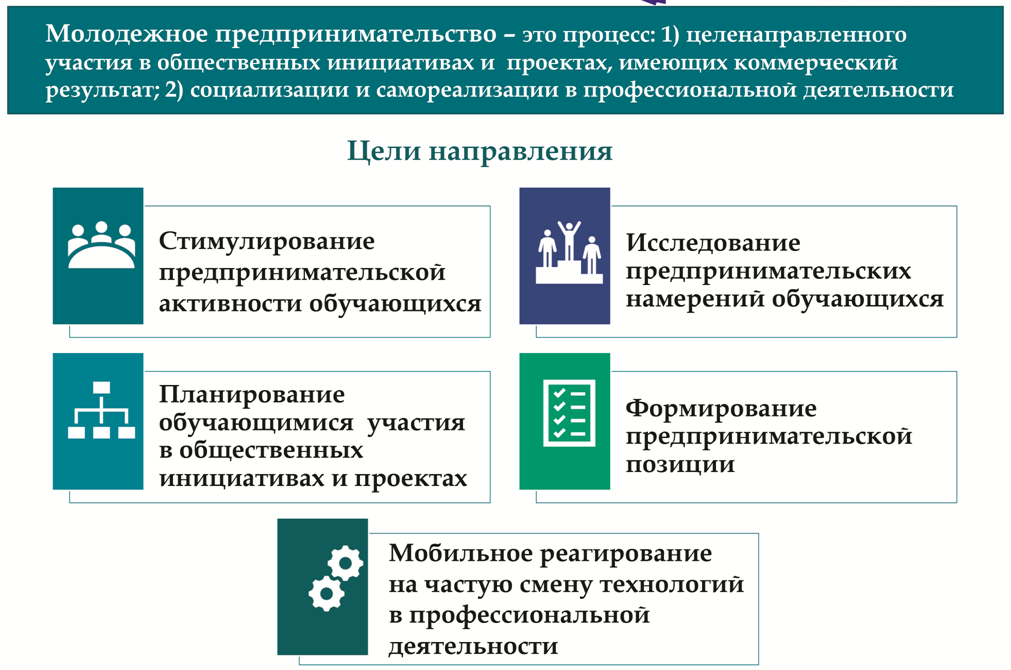 МОЛОДЁЖНОЕ ПРЕДПРИНИМАТЕЛЬСТВО: ЦЕННОСТИ
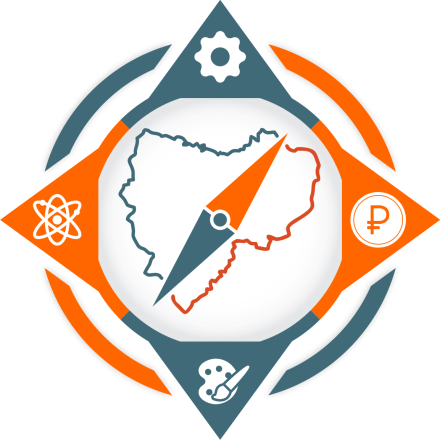 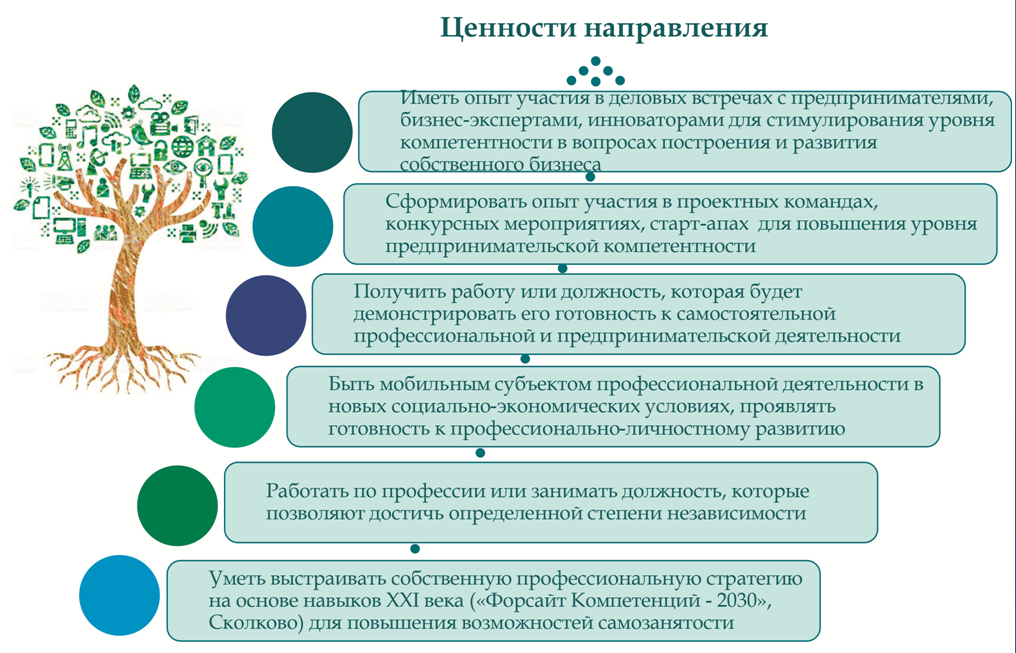 МОЛОДЁЖНОЕ ПРЕДПРИНИМАТЕЛЬСТВО:  ПРИОРИТЕТЫ
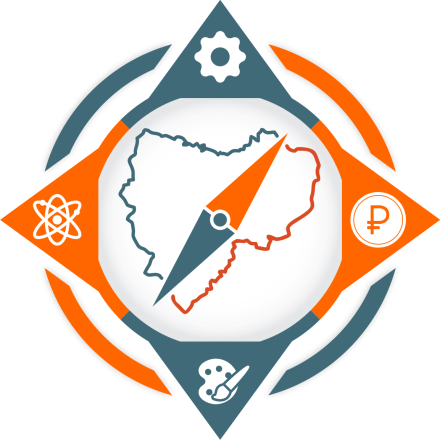 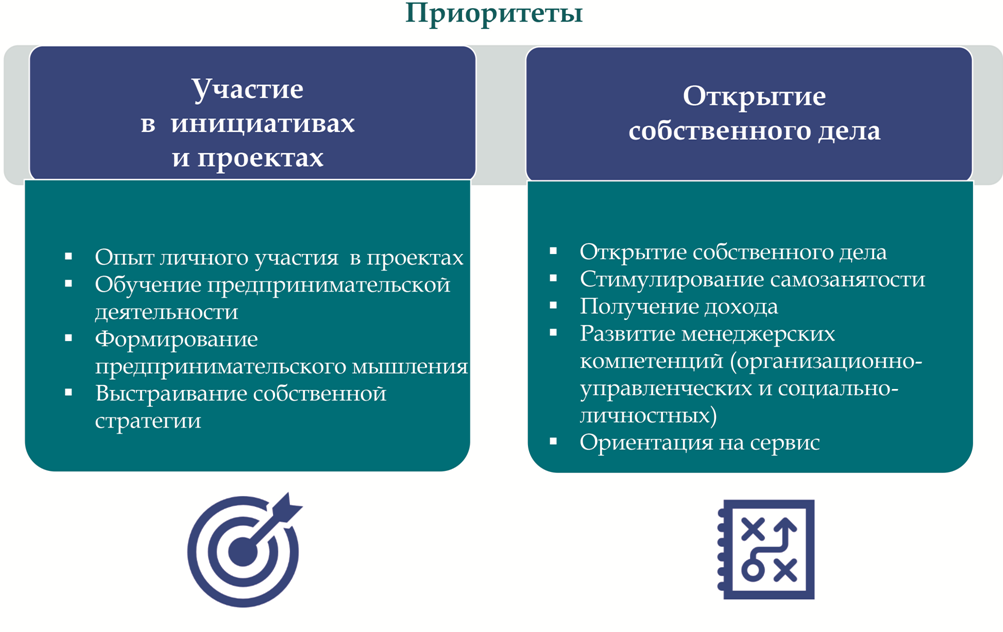 СТУДЕНЧЕСКОЕ САМОУПРАВЛЕНИЕ: ЦЕЛИ
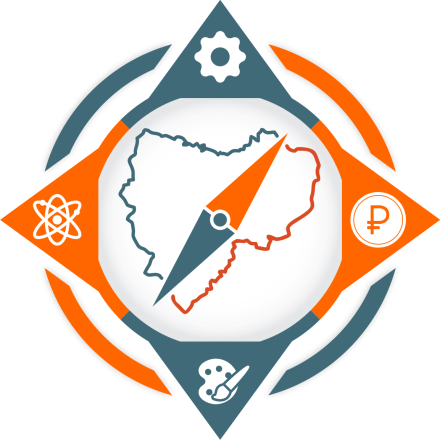 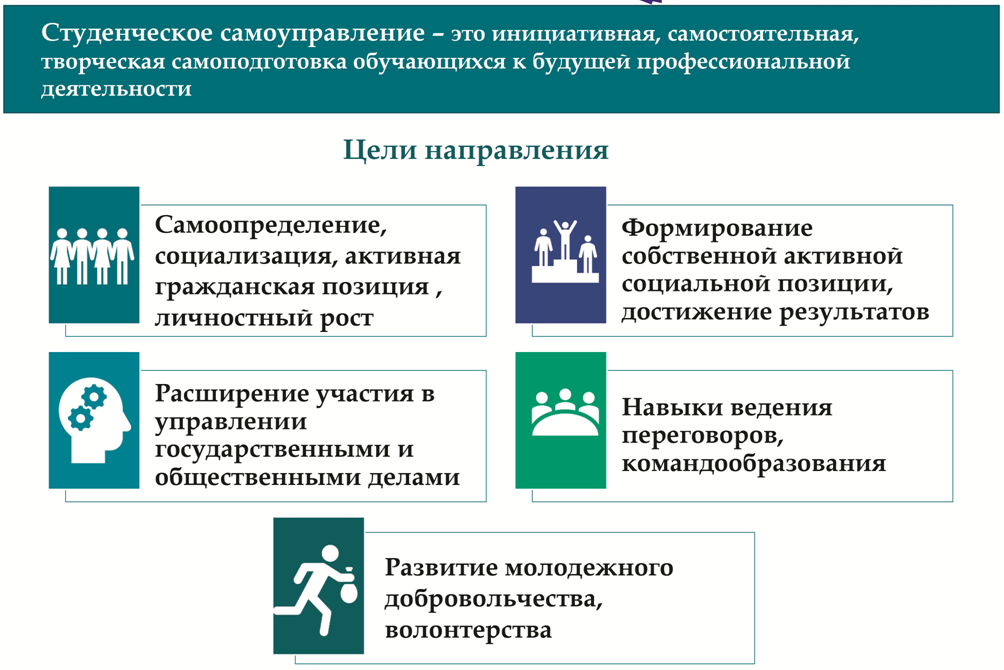 СТУДЕНЧЕСКОЕ САМОУПРАВЛЕНИЕ: ЦЕННОСТИ
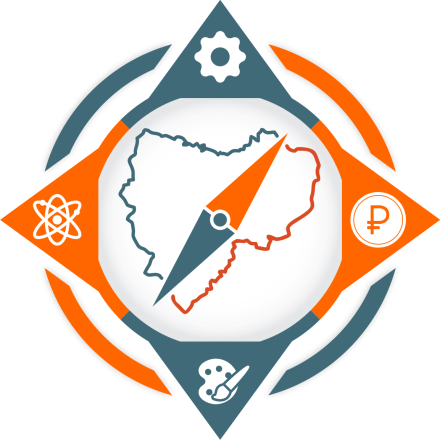 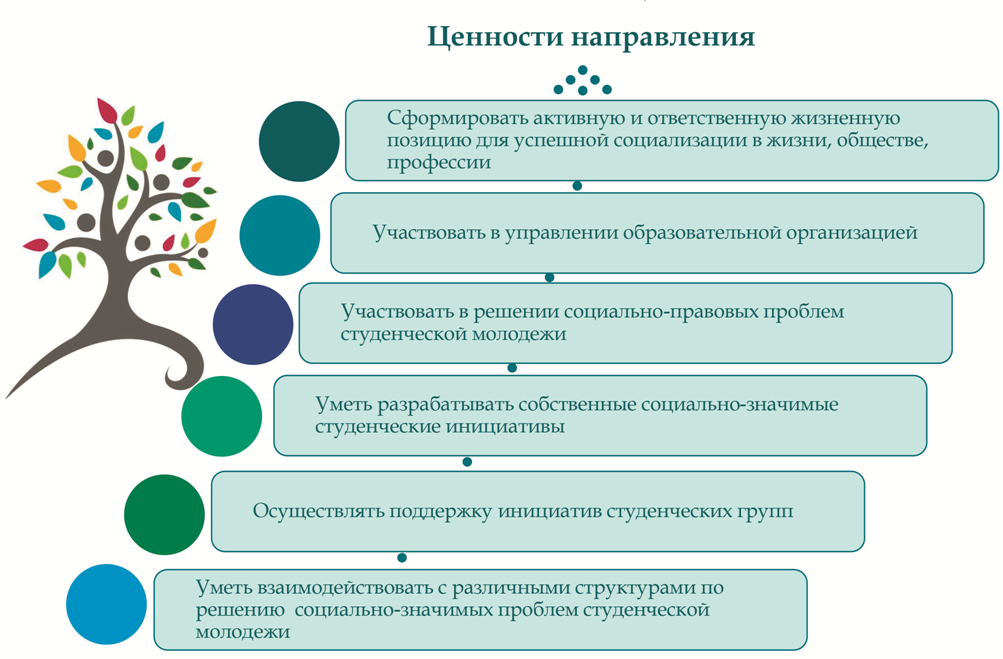 СТУДЕНЧЕСКОЕ САМОУПРАВЛЕНИЕ: ПРИОРИТЕТЫ
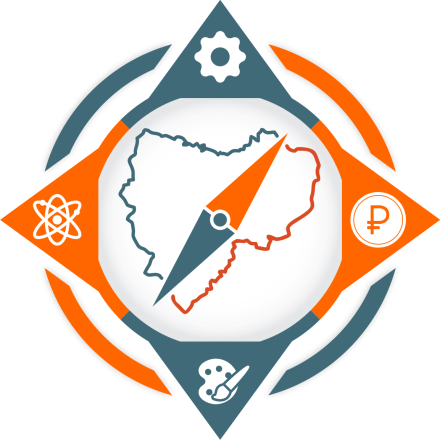 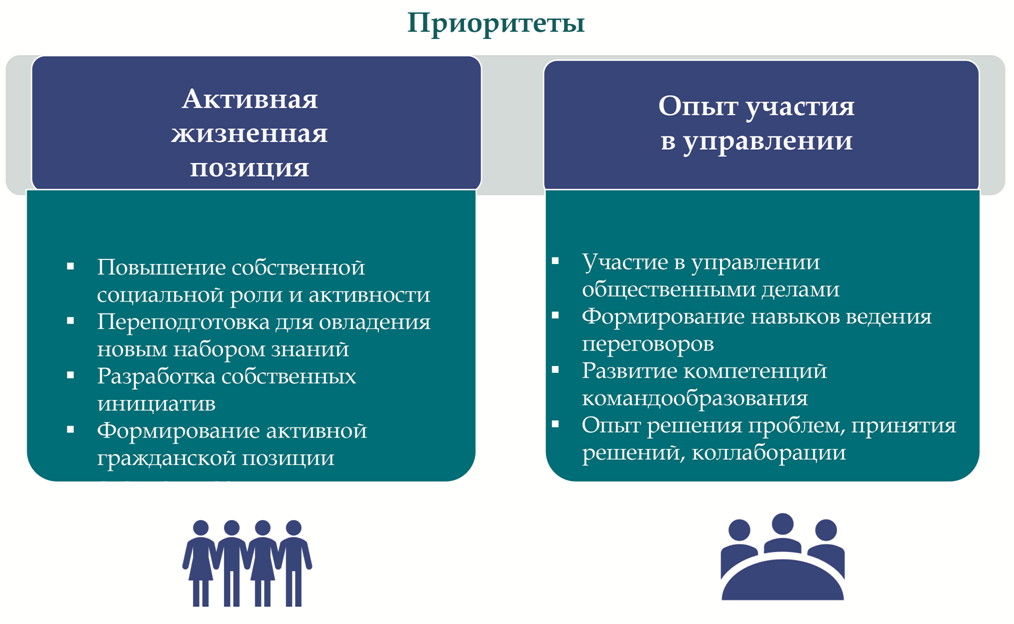 ГРАЖДАНСКО-ПАТРИОТИЧЕСКОЕ ВОСПИТАНИЕ: ЦЕЛИ
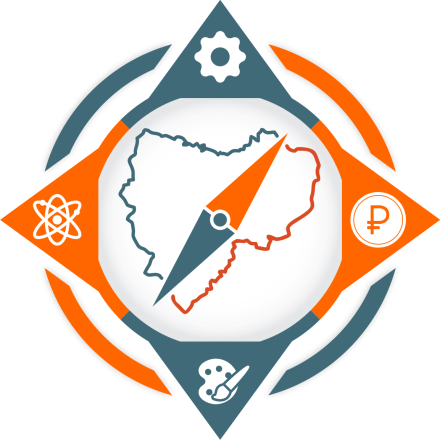 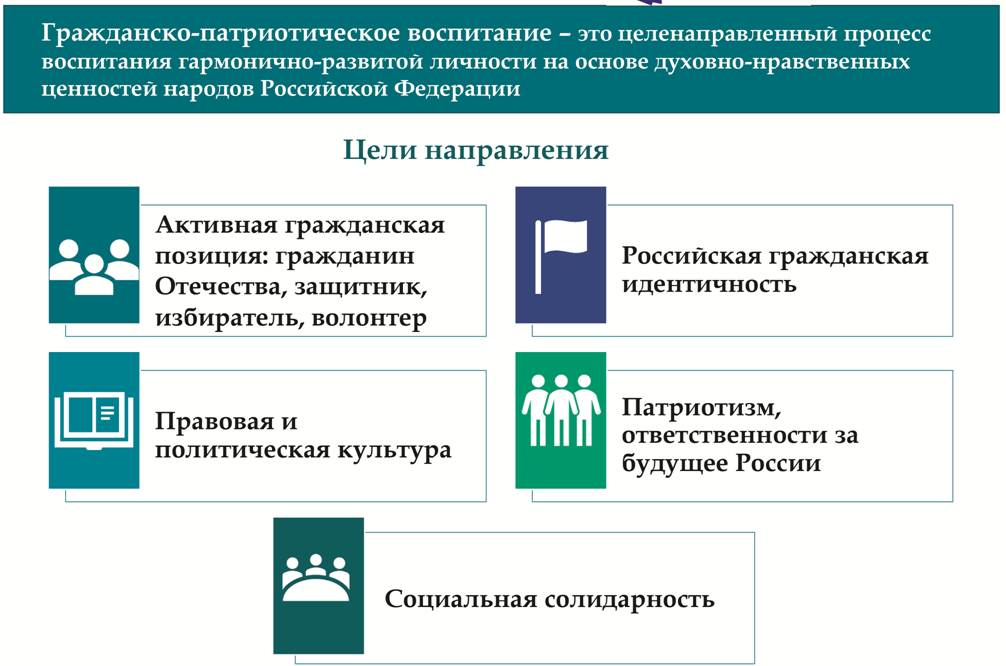 ГРАЖДАНСКО-ПАТРИОТИЧЕСКОЕ ВОСПИТАНИЕ : ЦЕННОСТИ
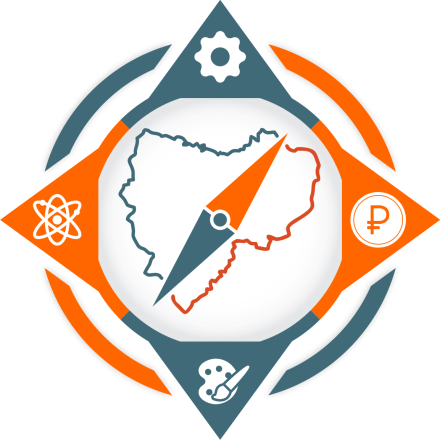 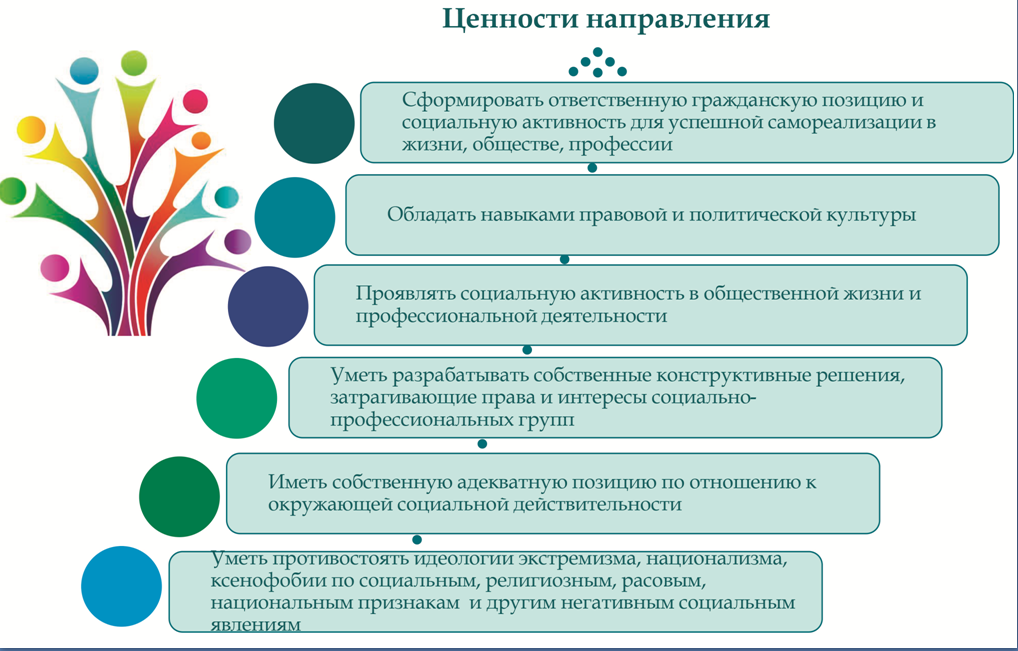 ГРАЖДАНСКО-ПАТРИОТИЧЕСКОЕ ВОСПИТАНИЕ: ПРИОРИТЕТЫ
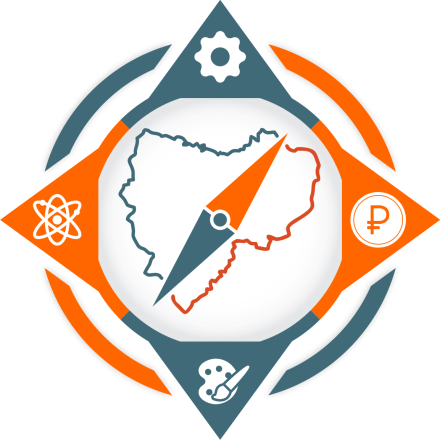 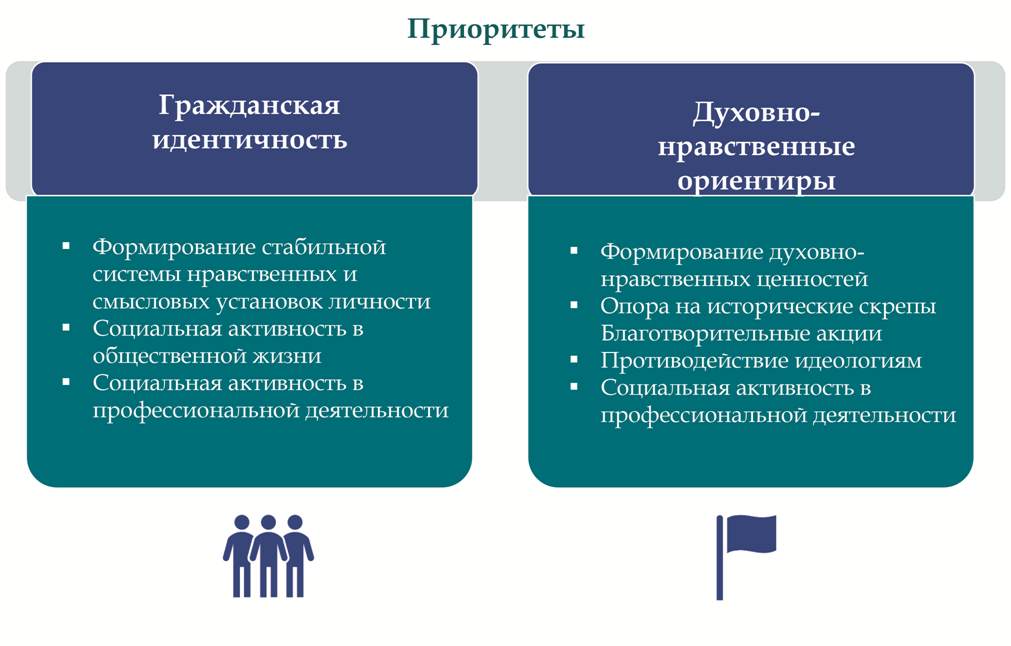 КУЛЬТУРНО-ТВОРЧЕСКОЕ ВОСПИТАНИЕ: ЦЕЛИ
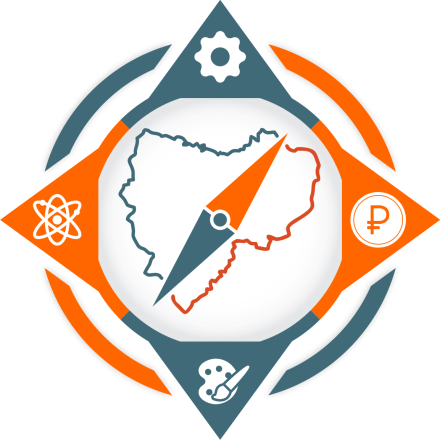 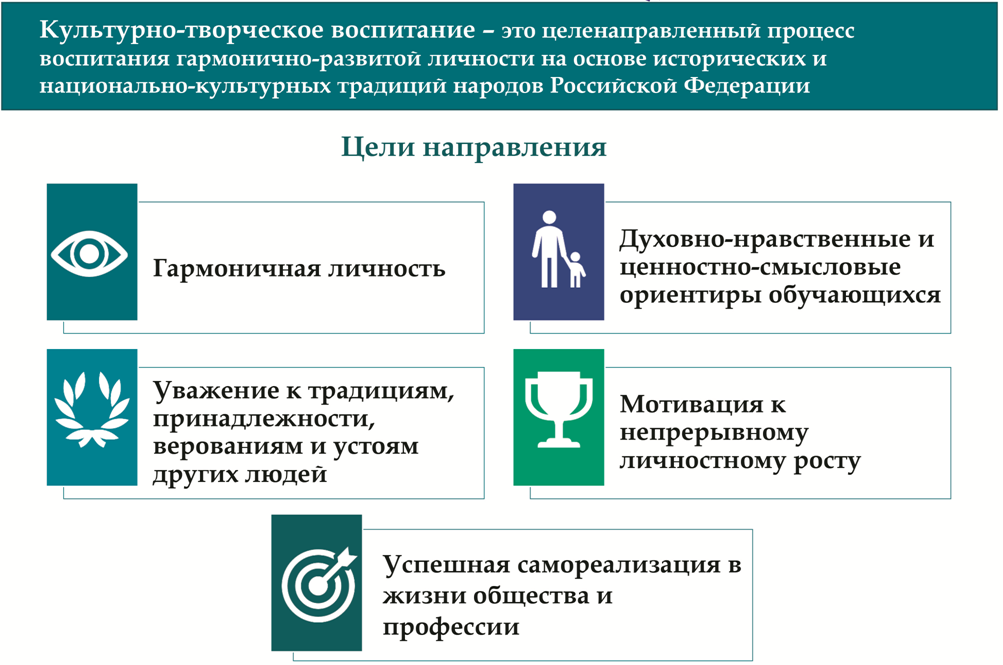 КУЛЬТУРНО-ТВОРЧЕСКОЕ ВОСПИТАНИЕ : ЦЕННОСТИ
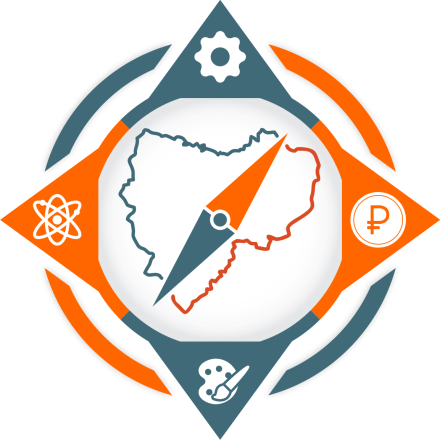 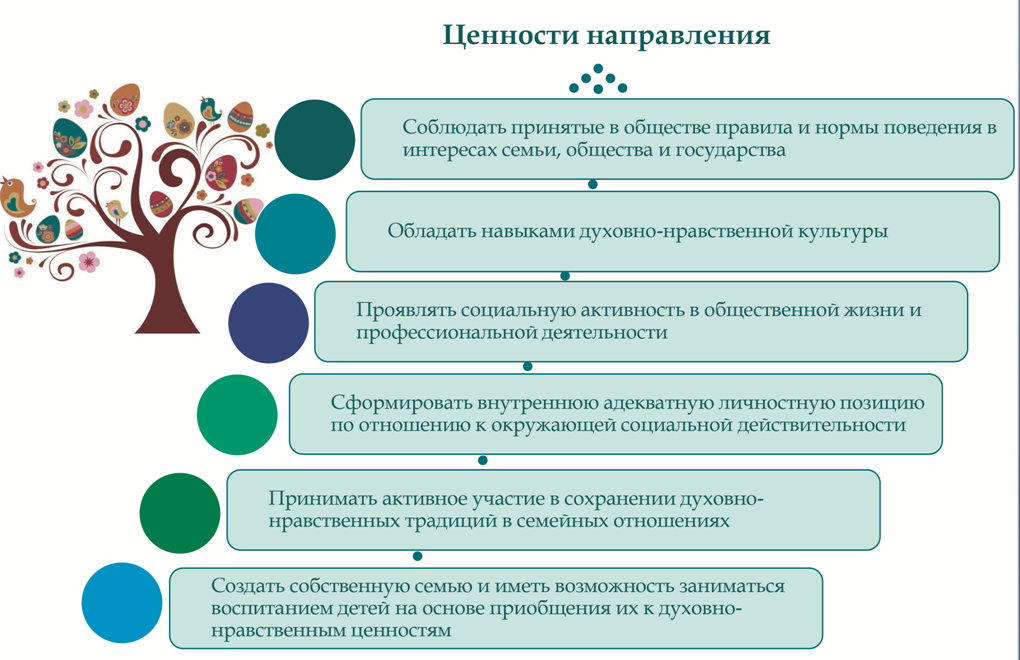 КУЛЬТУРНО-ТВОРЧЕСКОЕ ВОСПИТАНИЕ : ПРИОРИТЕТЫ
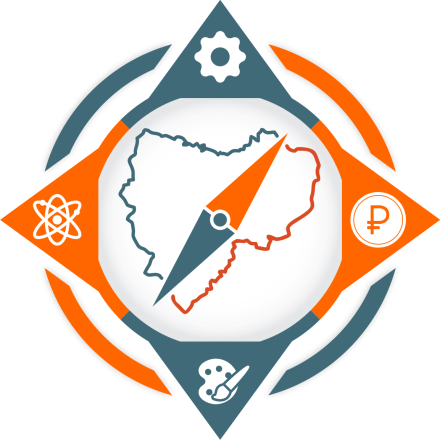 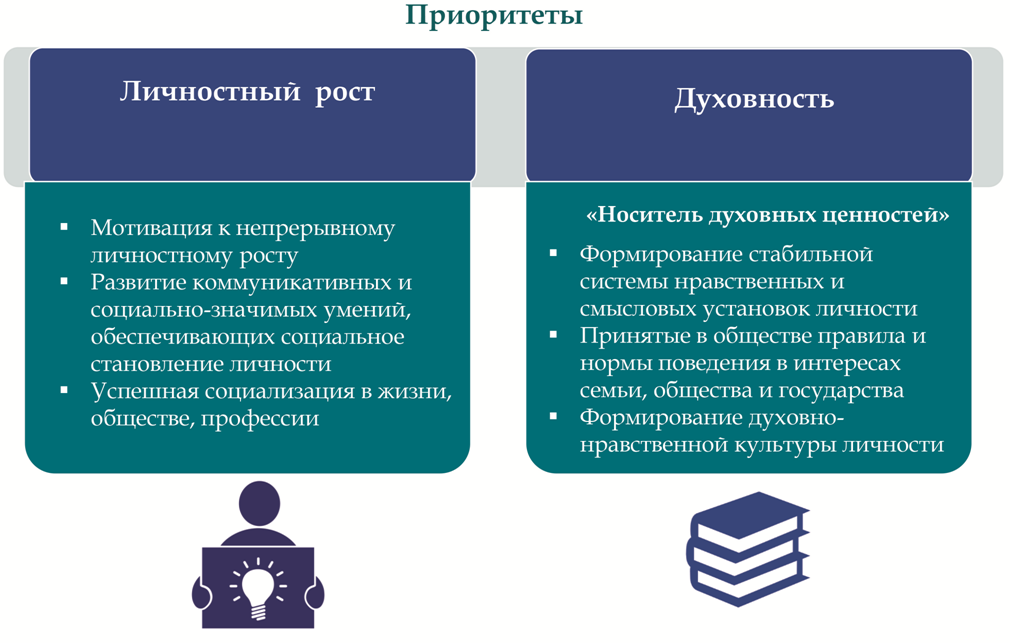 СПОРТИВНОЕ И ЗДОРОВЬЕСБЕРЕГАЮЩЕЕ ВОСПИТАНИЕ: ЦЕЛИ
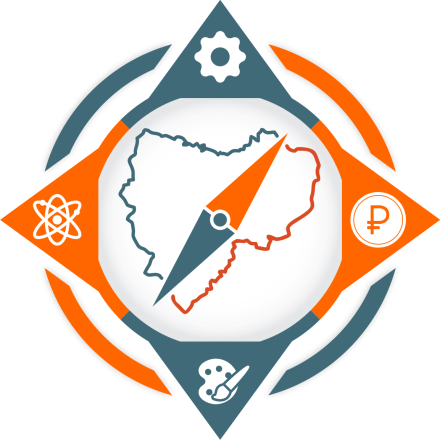 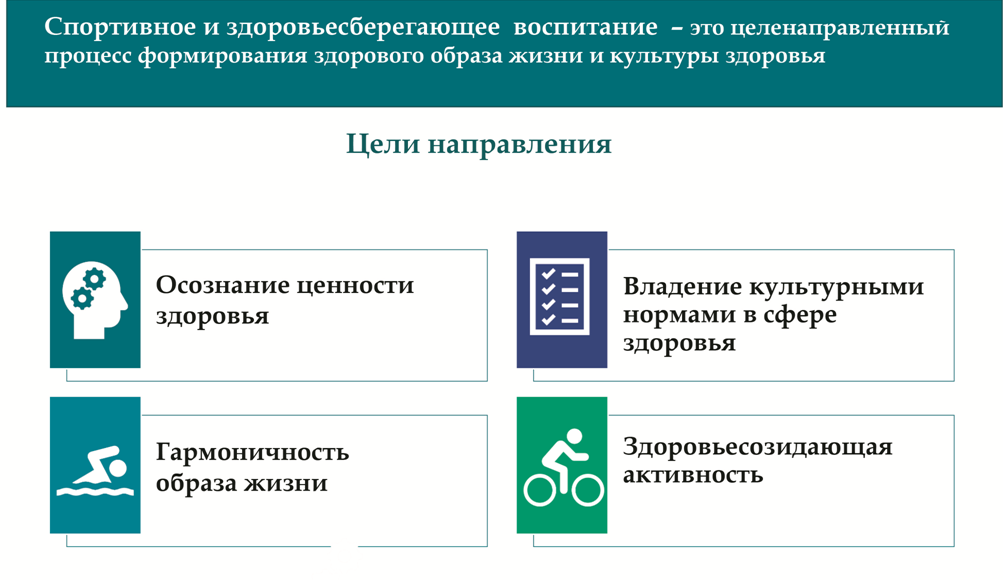 СПОРТИВНОЕ И ЗДОРОВЬЕСБЕРЕГАЮЩЕЕ ВОСПИТАНИЕ : ЦЕННОСТИ
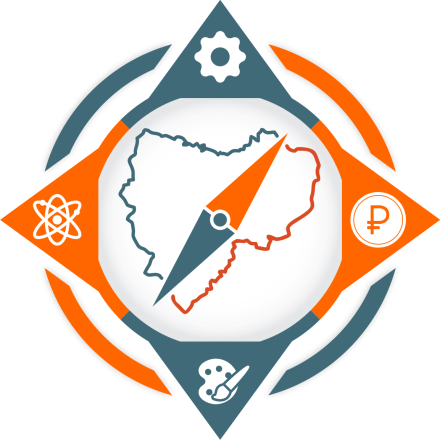 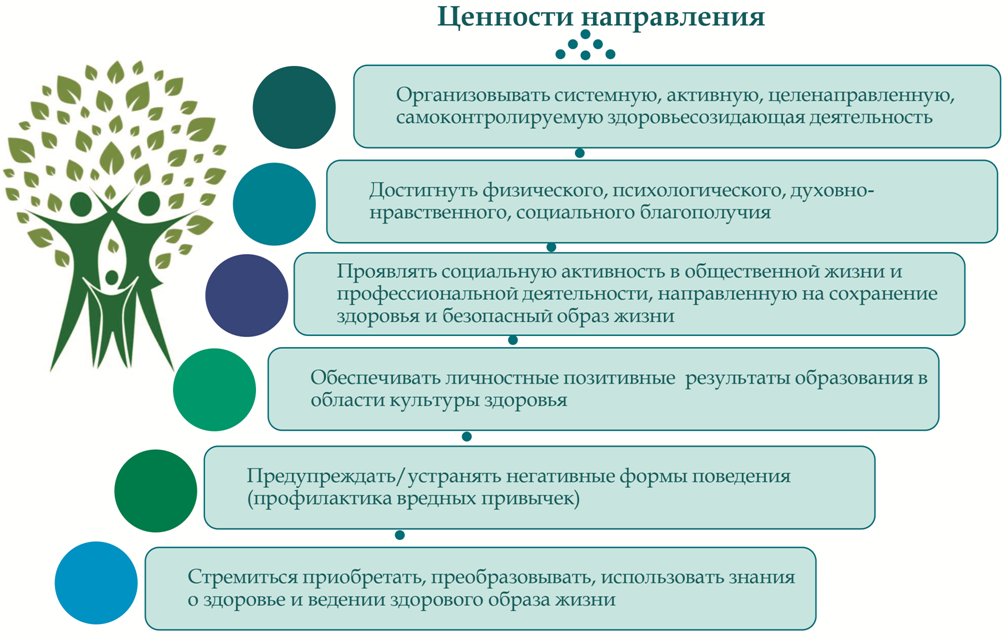 СПОРТИВНОЕ И ЗДОРОВЬЕСБЕРЕГАЮЩЕЕ ВОСПИТАНИЕ: ПРИОРИТЕТЫ
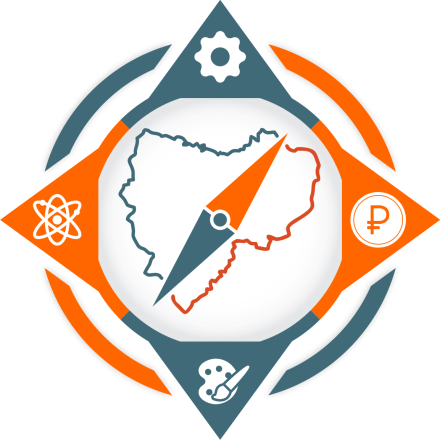 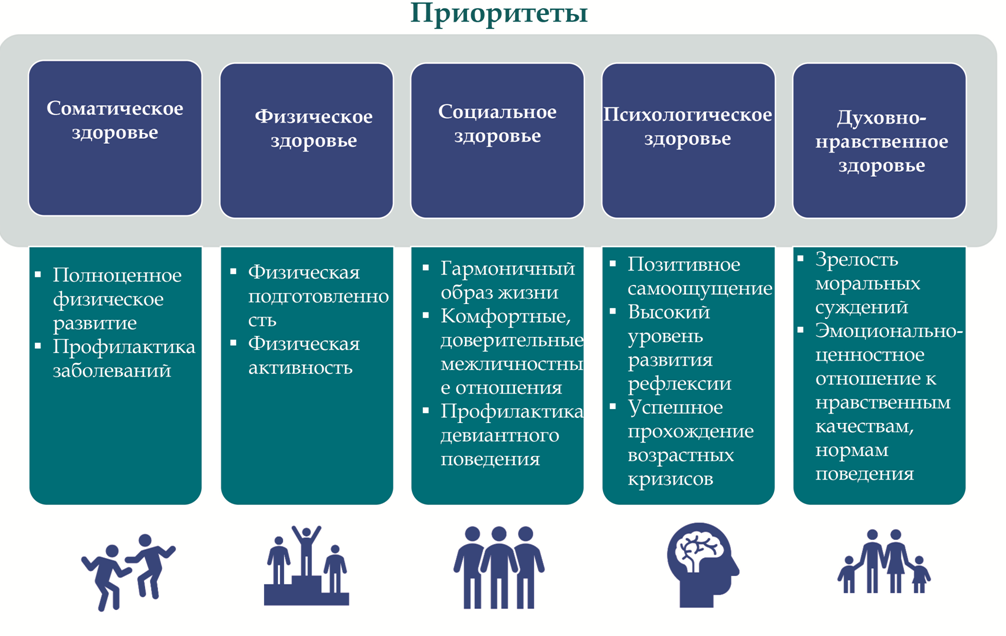 ЭКОЛОГИЧЕСКОЕ ВОСПИТАНИЕ: ЦЕЛИ
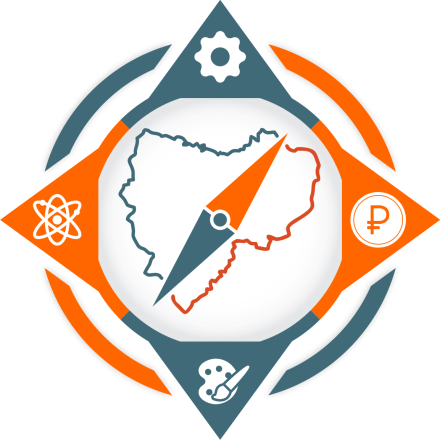 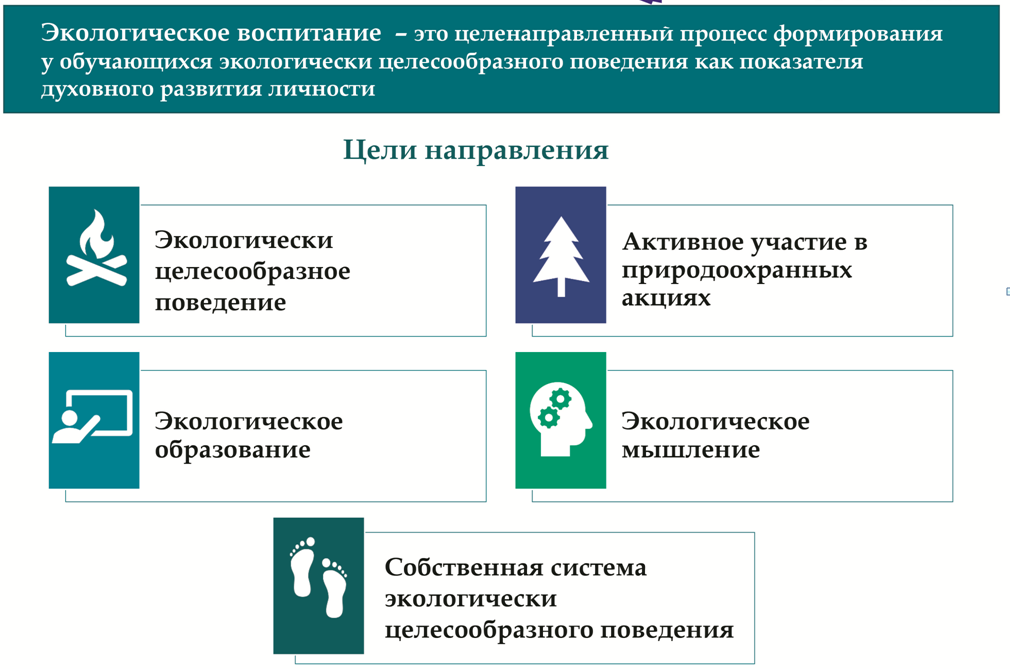 ЭКОЛОГИЧЕСКОЕ ВОСПИТАНИЕ: ЦЕННОСТИ
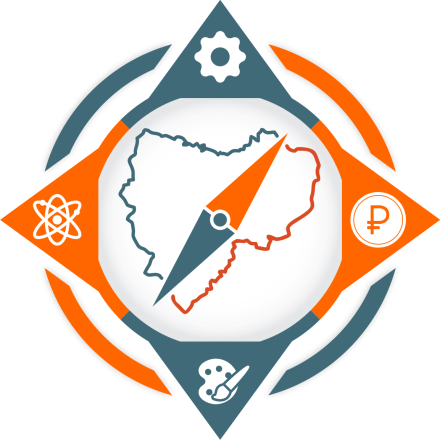 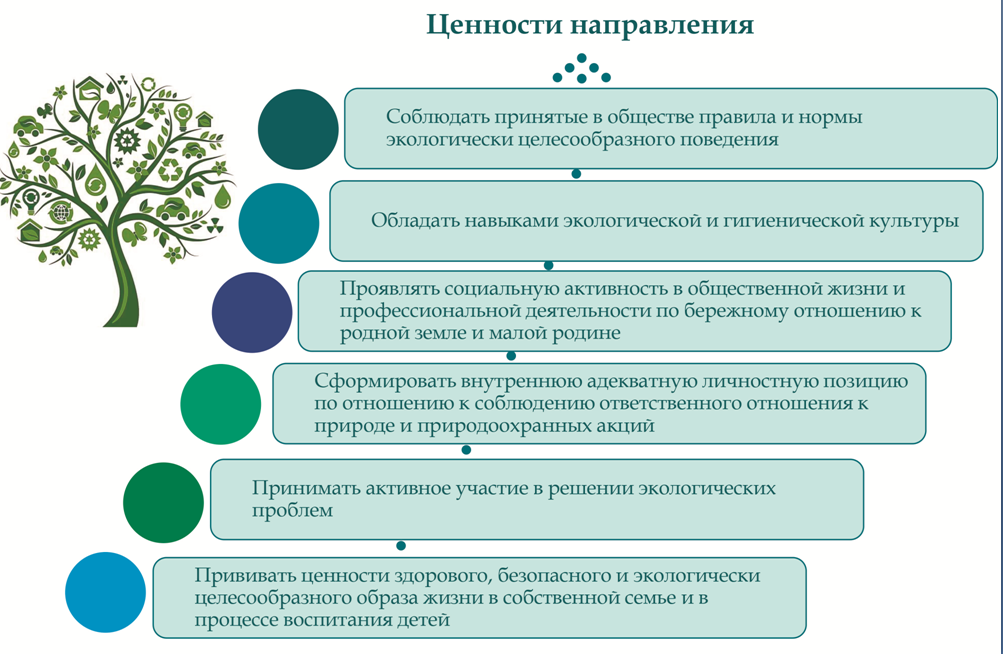 ЭКОЛОГИЧЕСКОЕ ВОСПИТАНИЕ:  ПРИОТРИТЕТЫ
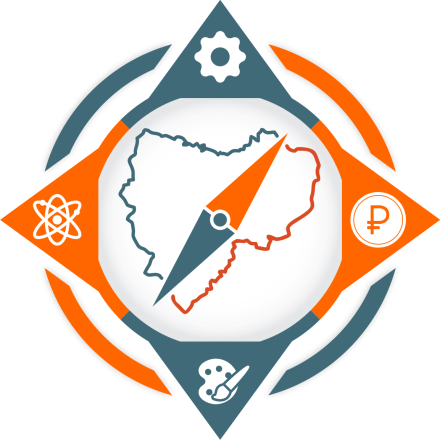 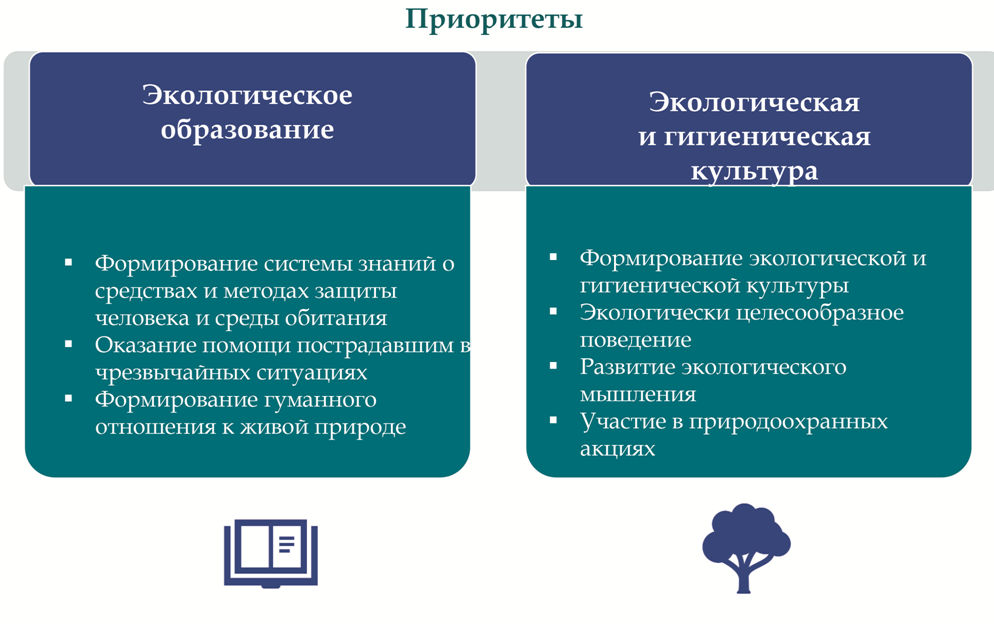 Региональный сетевой ресурсный центр профессиональной ориентации и жизненной навигации
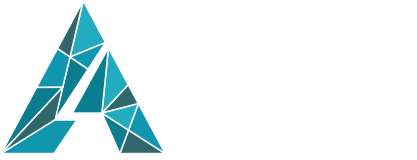 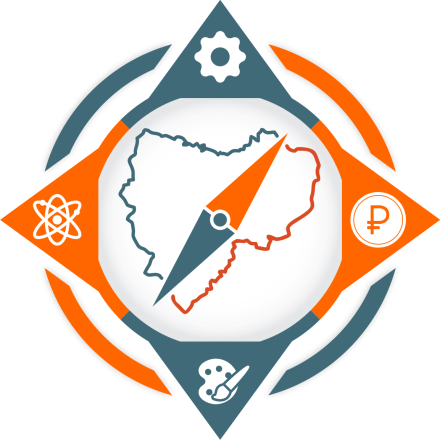 Региональный сетевой ресурсный центр
 профессиональной ориентации 
и жизненной навигации
ПРОЕКТНАЯ ДЕЯТЕЛЬНОСТЬ
В ПРОФЕССИОНАЛЬНЫХ ОБРАЗОВАТЕЛЬНЫХ ОРГАНИЗАЦИЯХ
Смоленск
2019 год
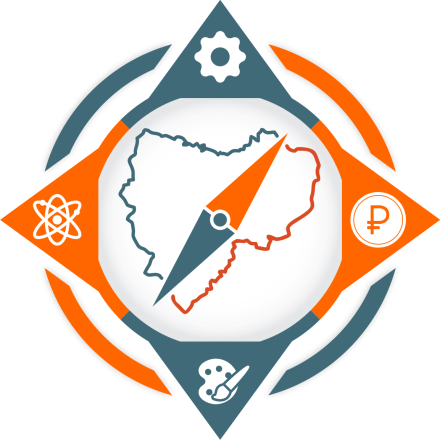 ПОРТФЕЛЬ ПРОЕКТОВ И ПРОГРАММ
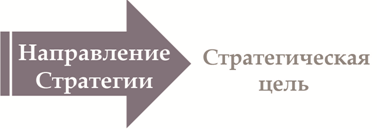 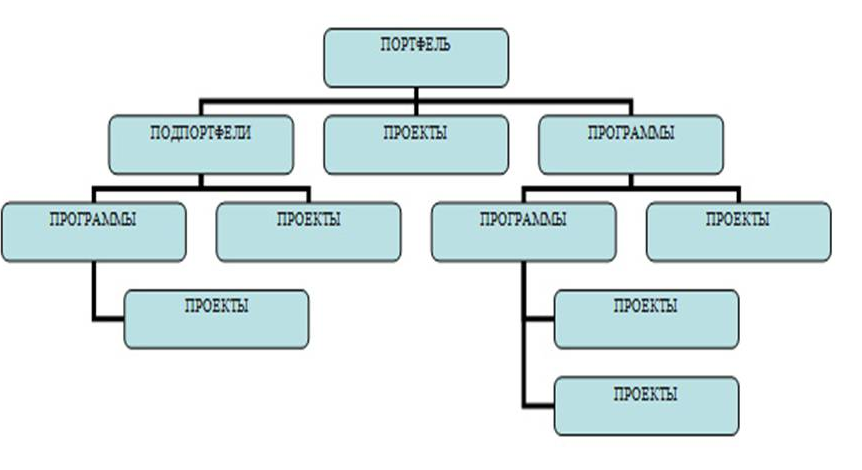 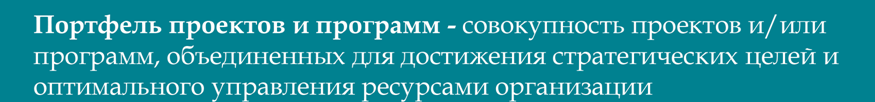 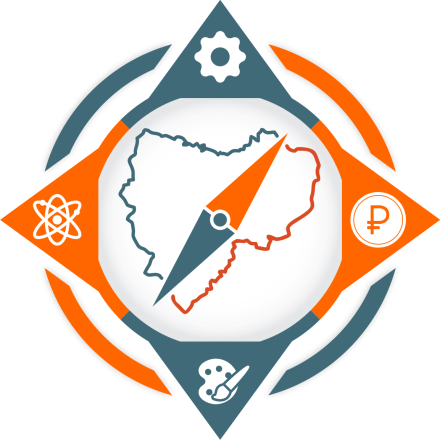 ОПРЕДЕЛЕНИЕ ПОНЯТИЯ  «ПРОГАММА ПРОЕКТОВ»
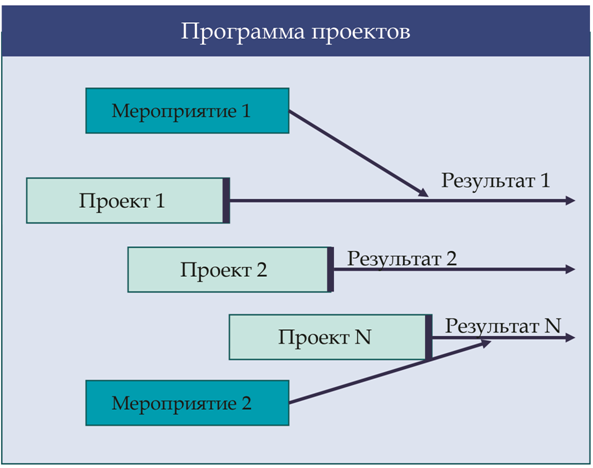 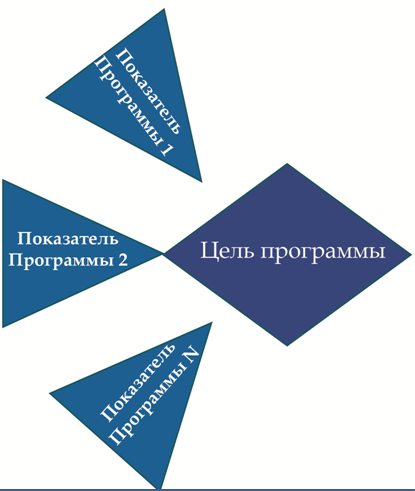 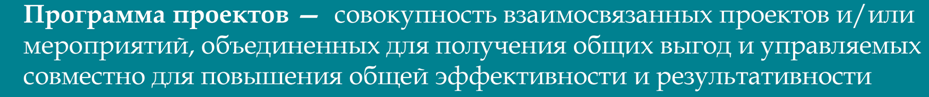 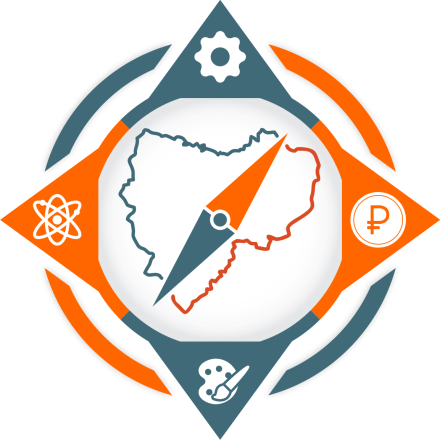 ОПРЕДЕЛЕНИЕ ПОНЯТИЯ  «ПРОЕКТ»
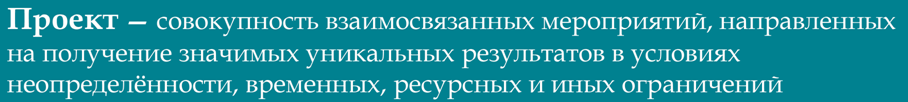 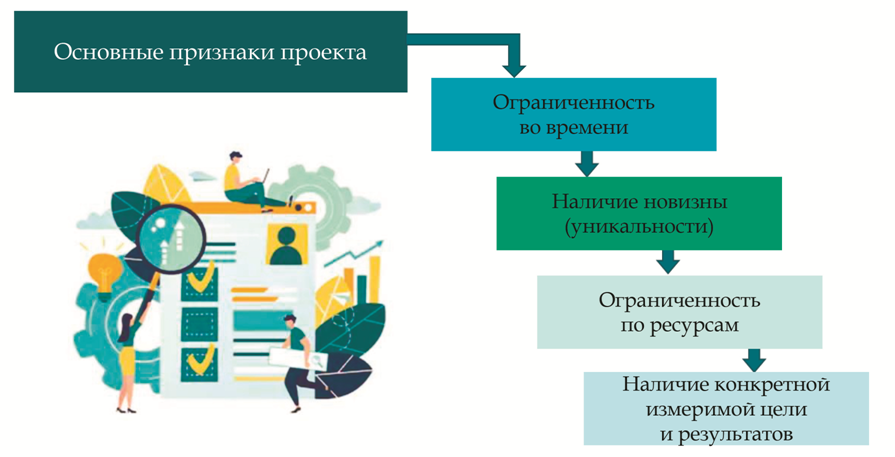 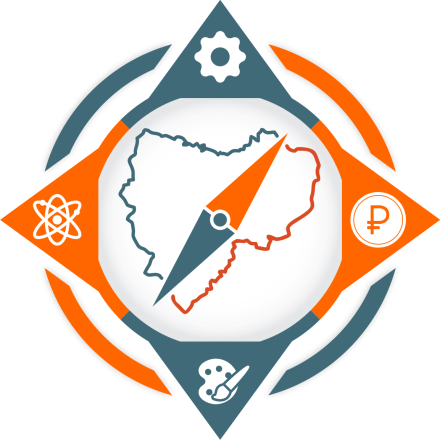 ТИПОЛОГИЯ ПРОЕКТОВ
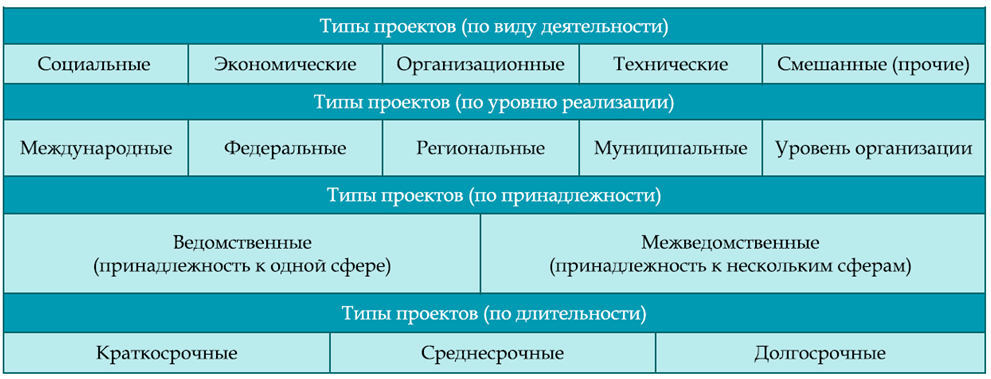 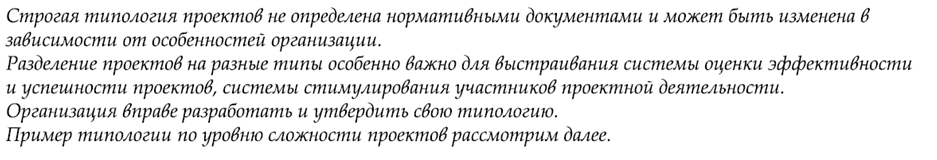 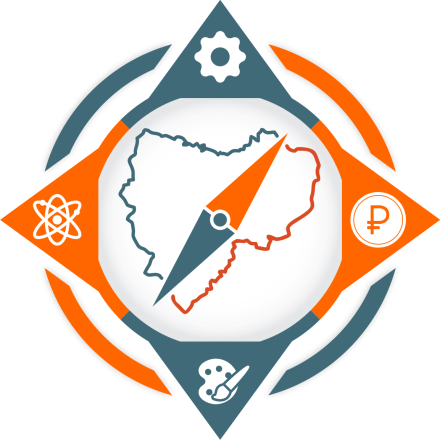 СТРУКТУРА ПРОЕКТА
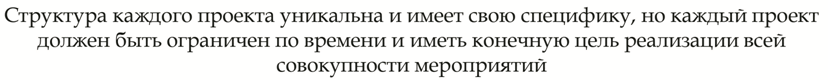 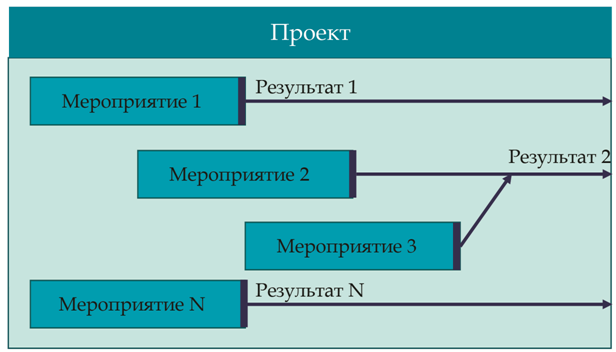 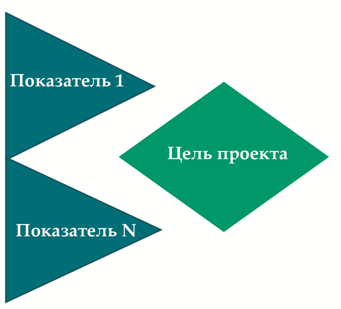 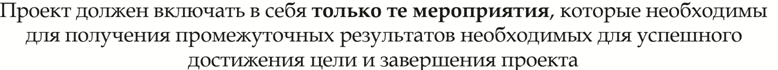 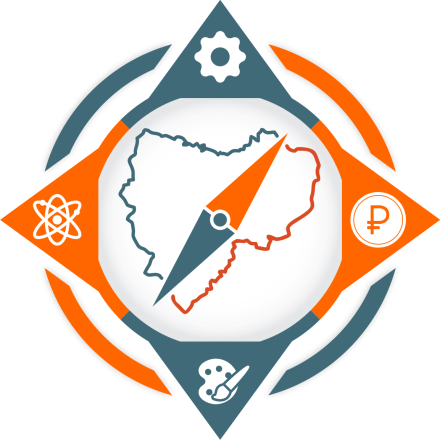 ОТЛИЧИЯ ПОНЯТИЙ
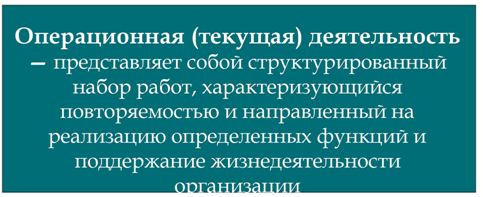 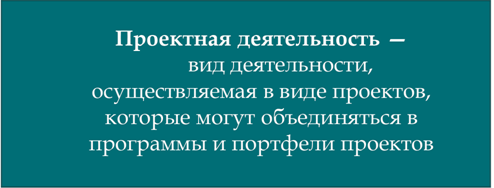 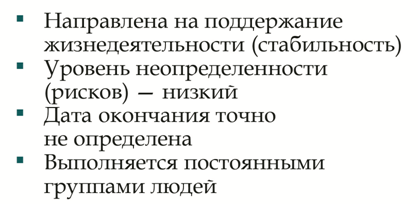 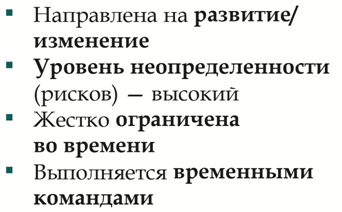 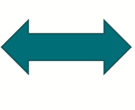 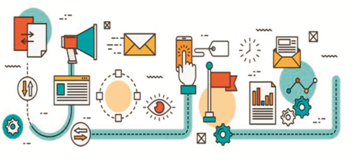 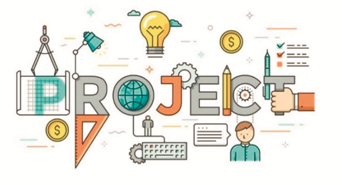 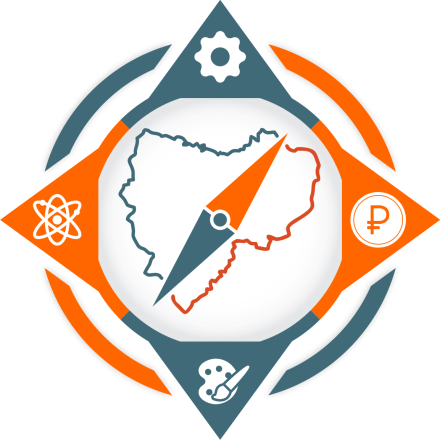 ПРЕДПОСЫЛКИ РЕАЛИЗАЦИИ ПРОЕКТОВ
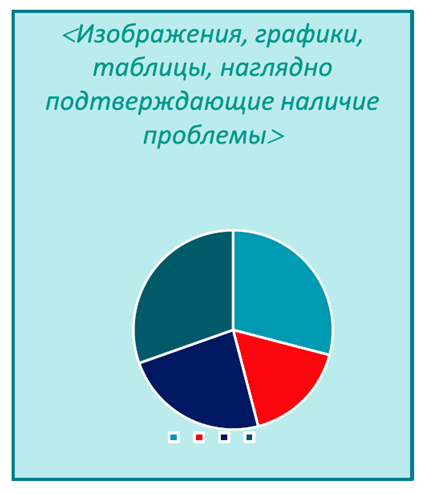 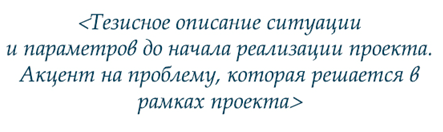 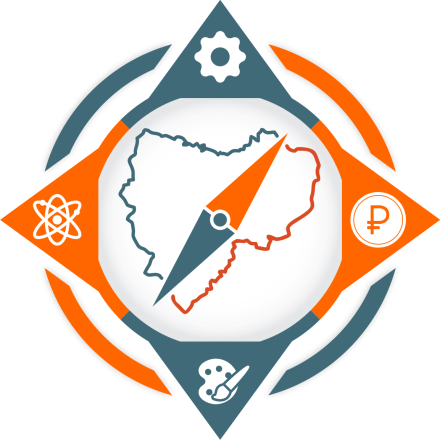 НАИМЕНОВАНИЕ ПРОЕКТА
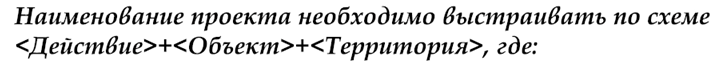 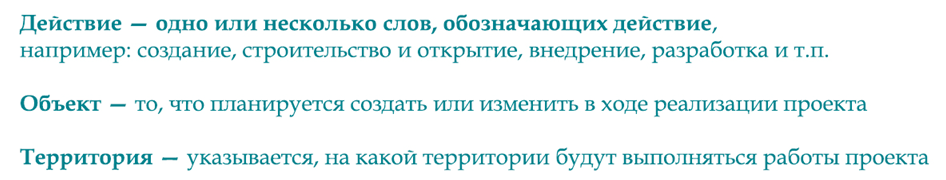 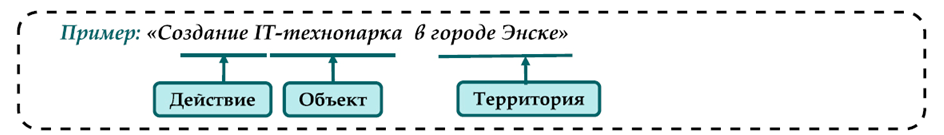 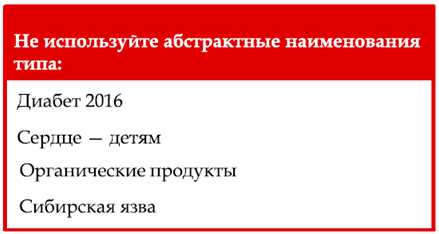 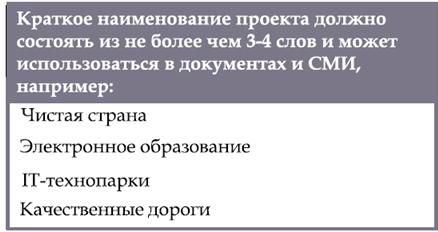 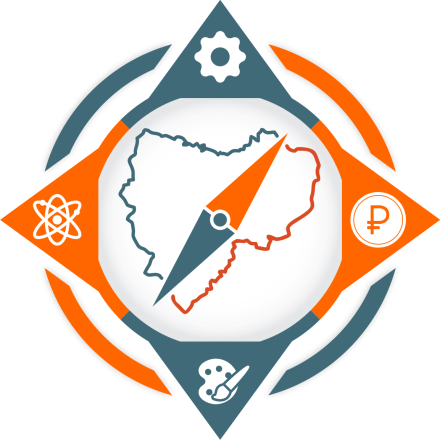 ТИТУЛЬНЫЙ ЛИСТ
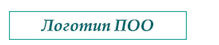 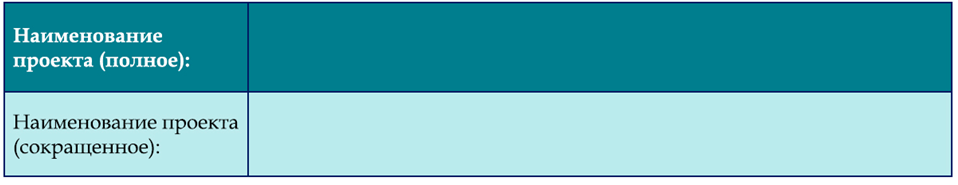 Формирование экологической культуры у студентов 
ОГБПОУ «ПОО»
«ЧИСТЫЙ ГОРОД»
01 февраля 2019 года - 01 марта 2020 года
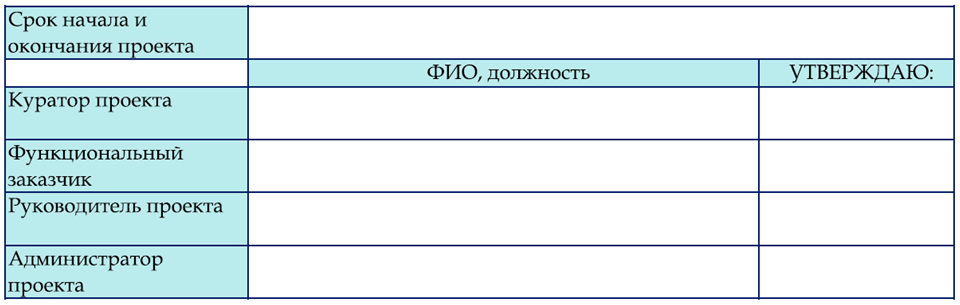 заместитель директора  по воспитательной работе
директор ОГБПОУ «ПОО»
начальник Управления воспитания
педагог-организатор ОГБПОУ
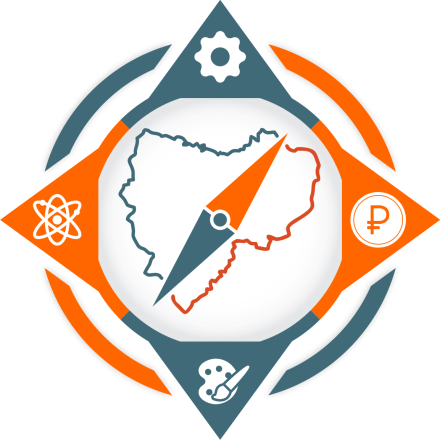 ОСНОВНЫЕ КАТЕГОРИИ ПРОЕКТА
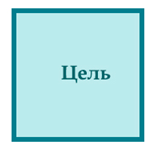 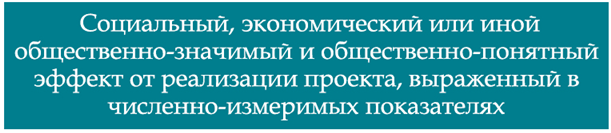 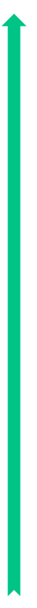 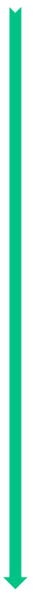 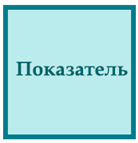 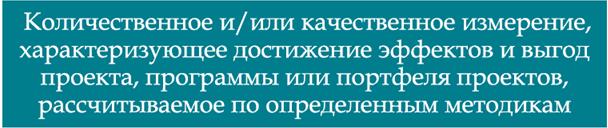 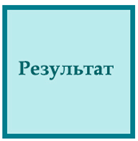 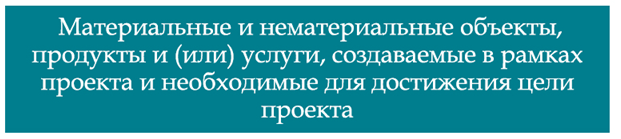 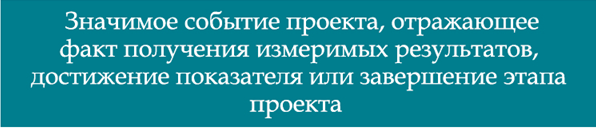 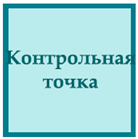 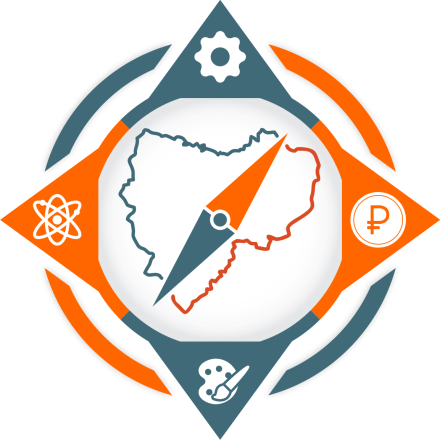 ВЗАИМОСВЯЗЬ ОСНОВНЫХ КАТЕГОРИЙ ПРОЕКТА
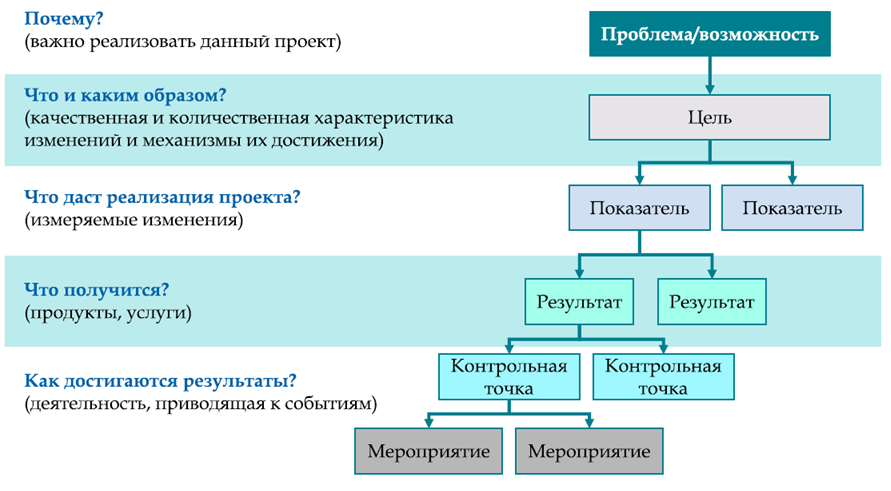 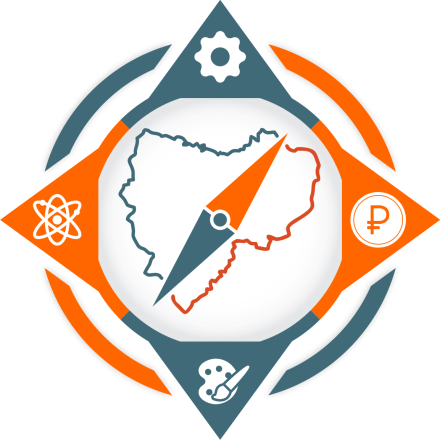 ЦЕЛЬ ПРОЕКТА
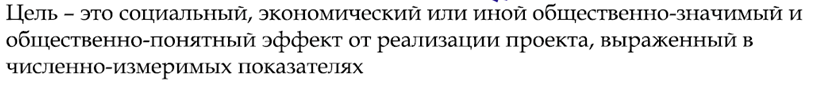 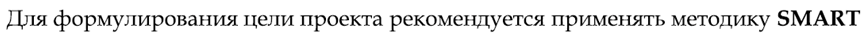 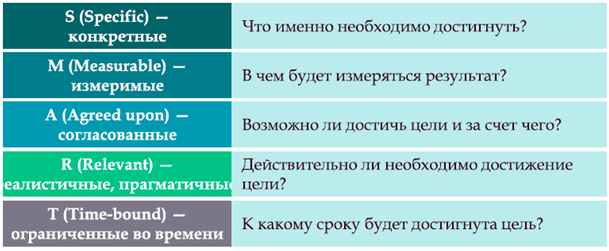 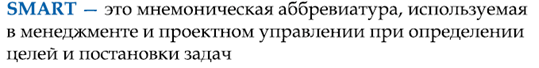 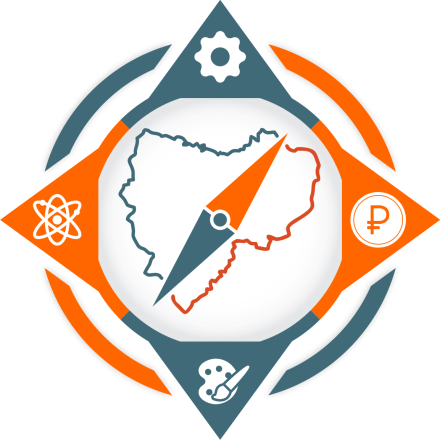 ПОКАЗАТЕЛИ ПРОЕКТА
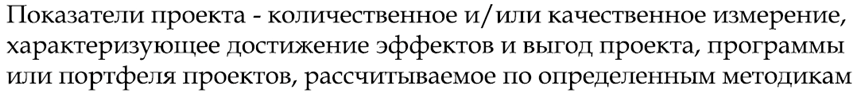 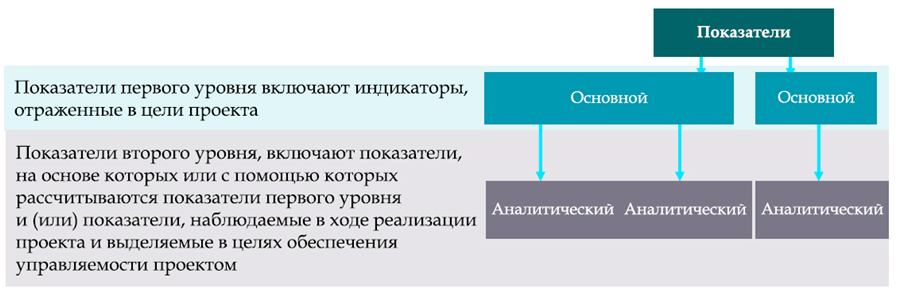 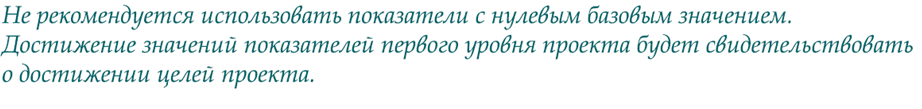 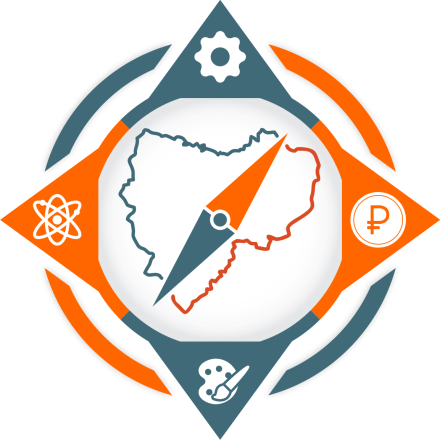 ЦЕЛЕПОЛАГАНИЕ ПРОЕКТА
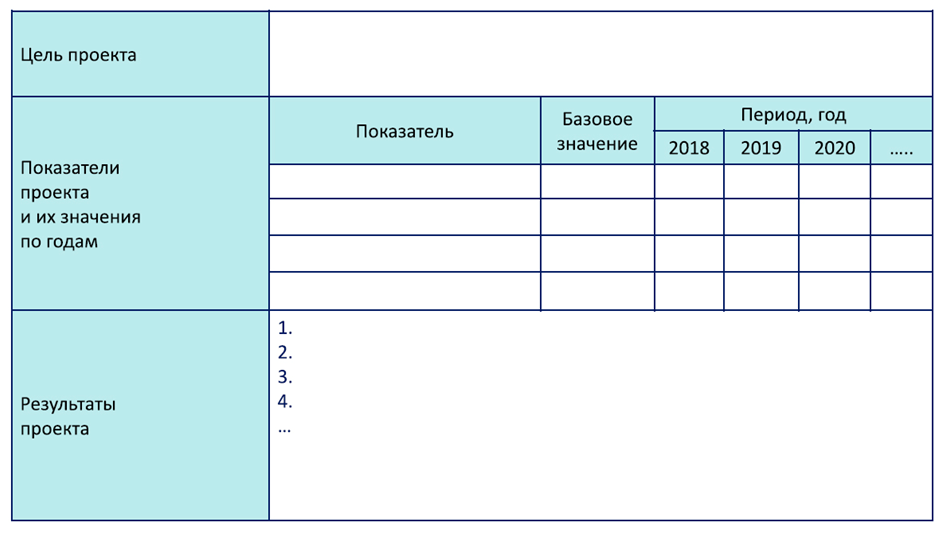 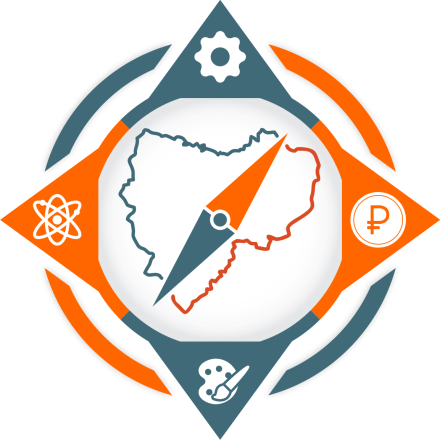 ЦЕЛЕПОЛАГАНИЕ ПРОЕКТА
Региональный сетевой ресурсный центр профессиональной ориентации и жизненной навигации
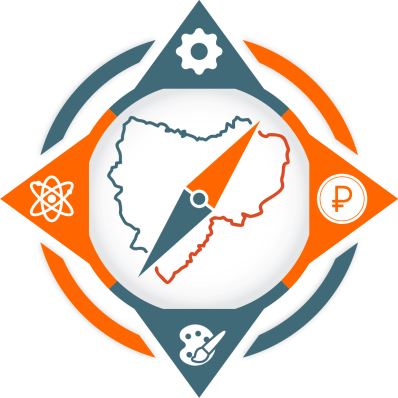 Региональный сетевой ресурсный центр
 профессиональной ориентации 
и жизненной навигации
СПАСИБО ЗА ВНИМАНИЕ
214000, г.Смоленск, ул. М. Жукова, д. 21
Тел.:+7 4812 38-43-74
e-mail: lifenavi@yandex.ru
сайт: http://lifenavi.ru